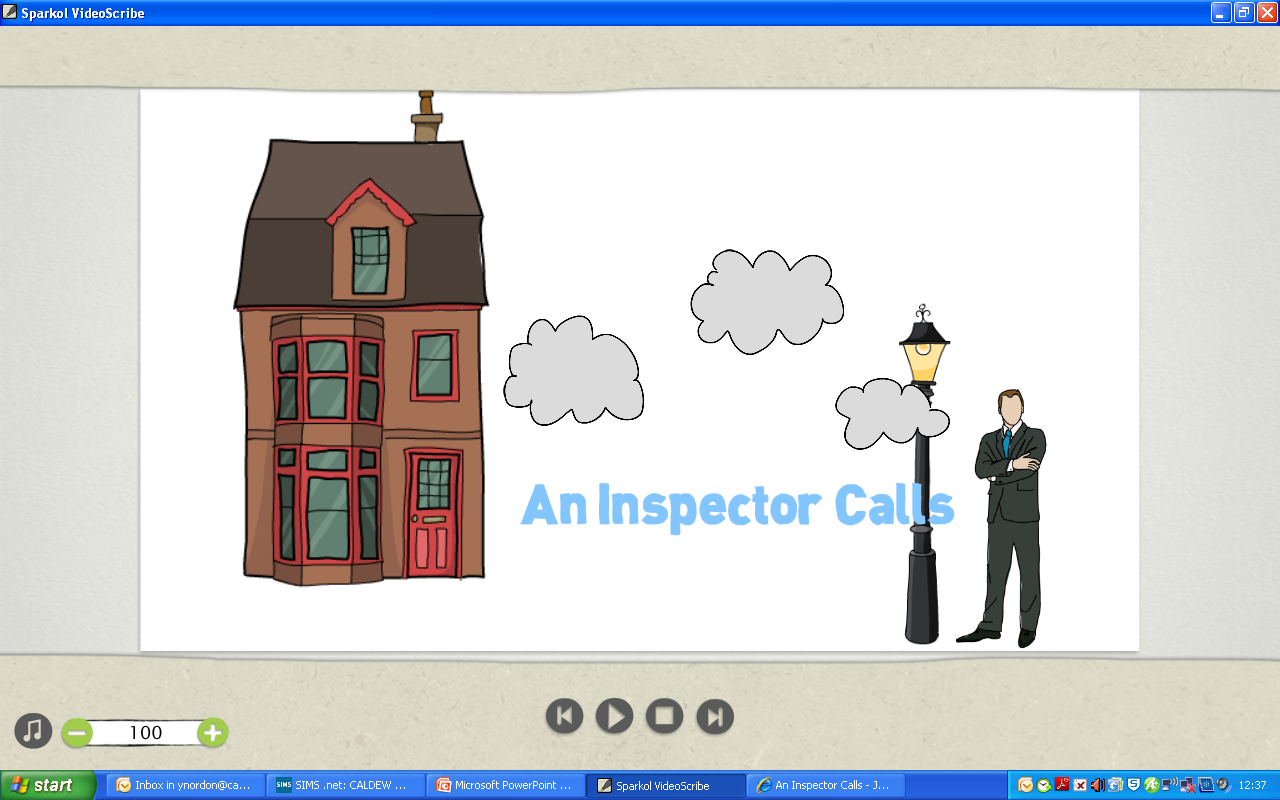 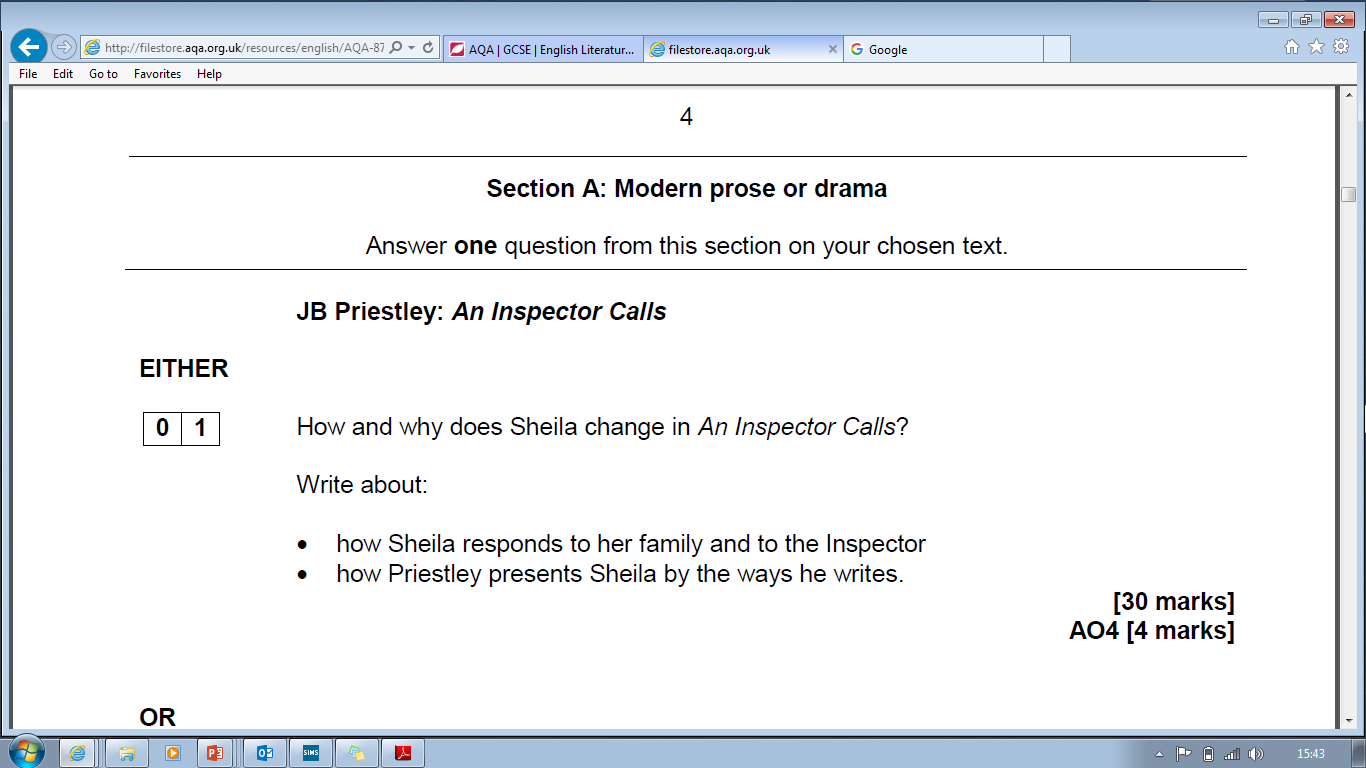 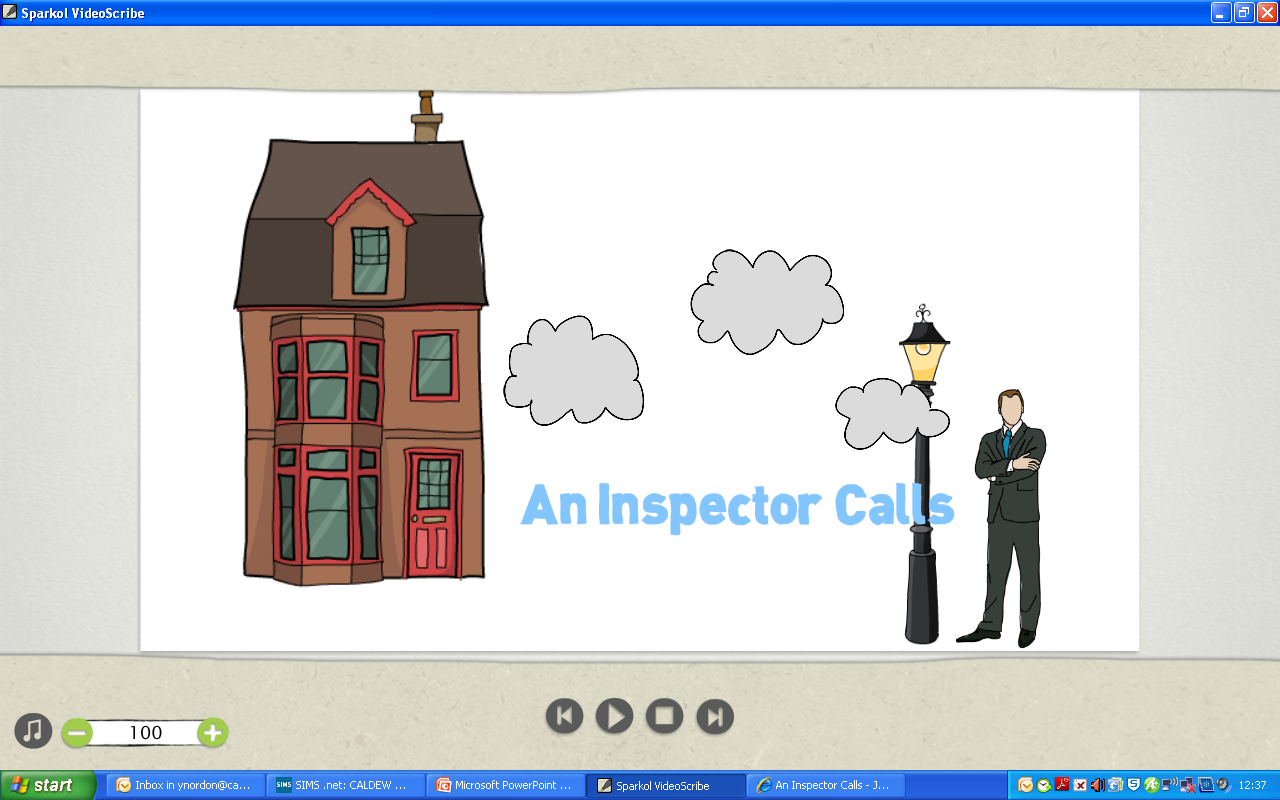 Q
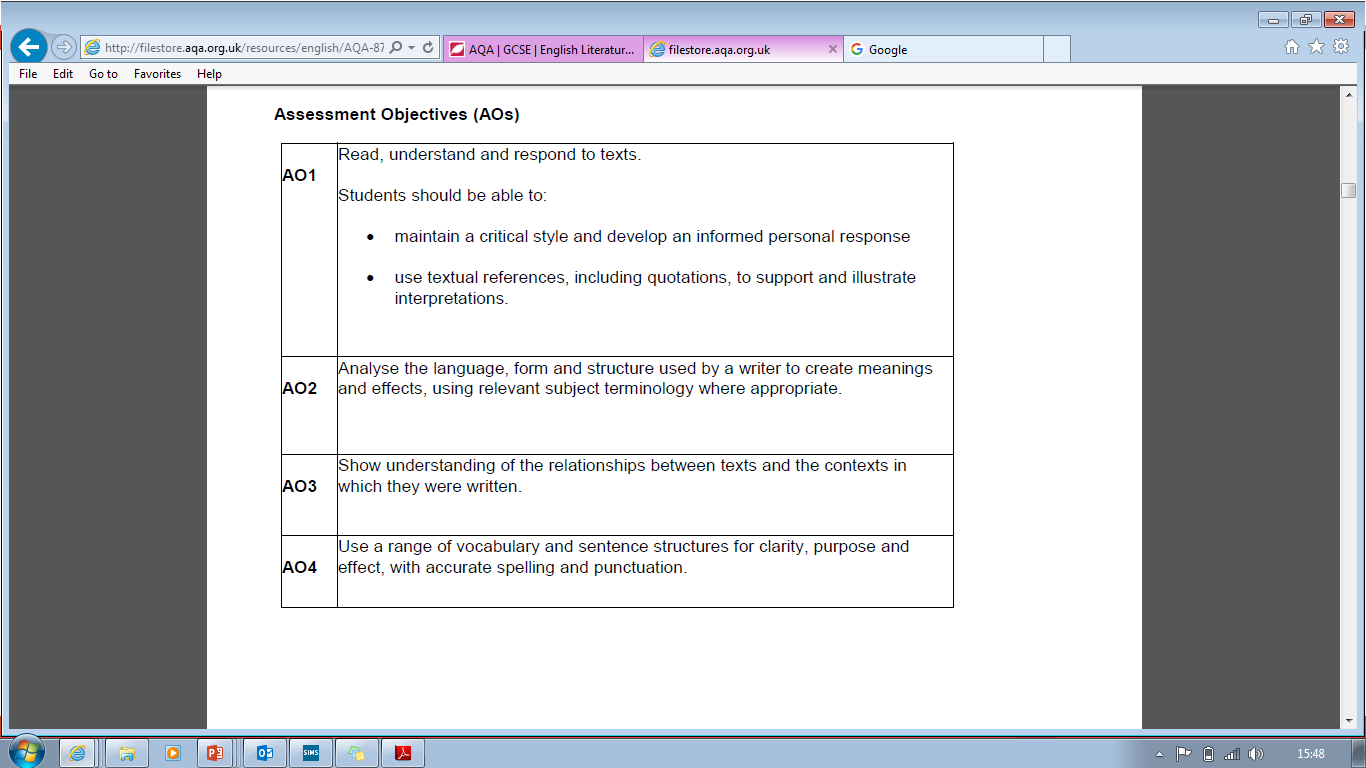 W
E
R
T
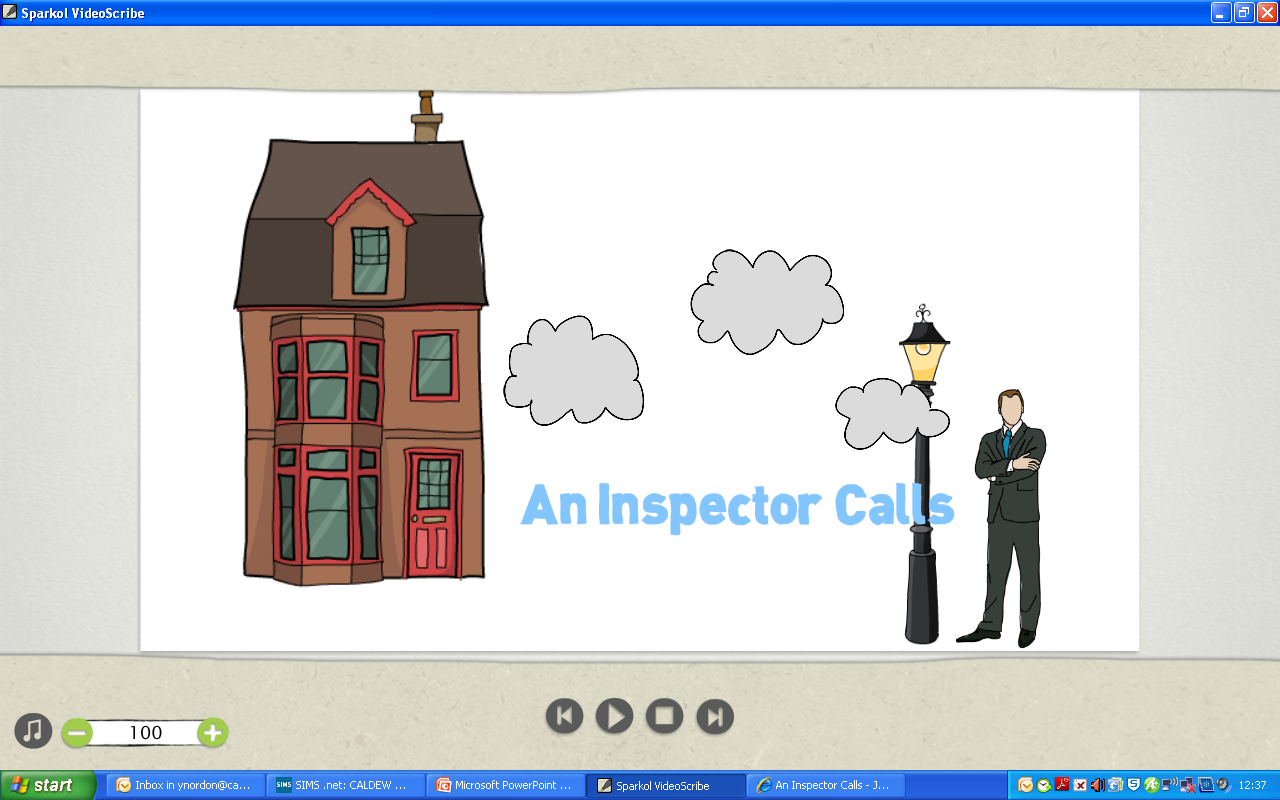 Y
You need to know key micro-quotations around which to plan your answer
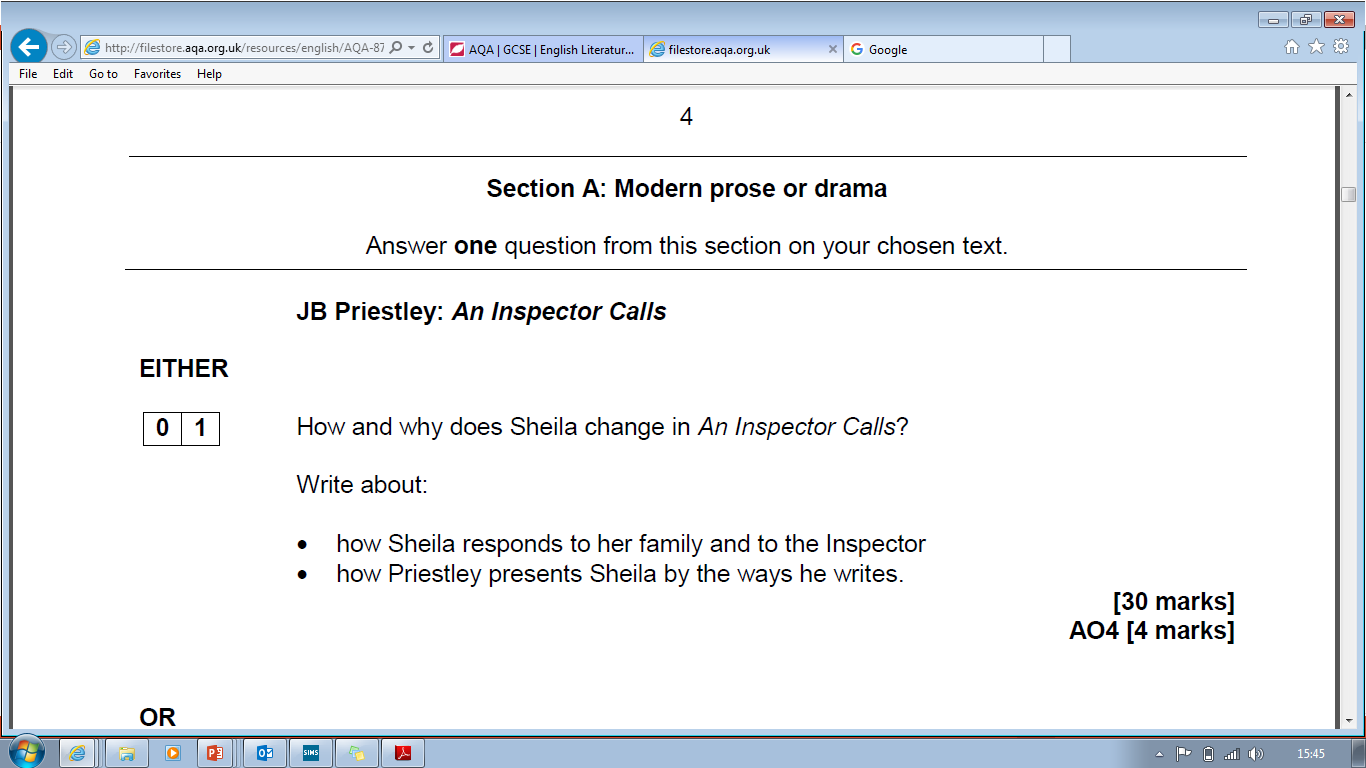 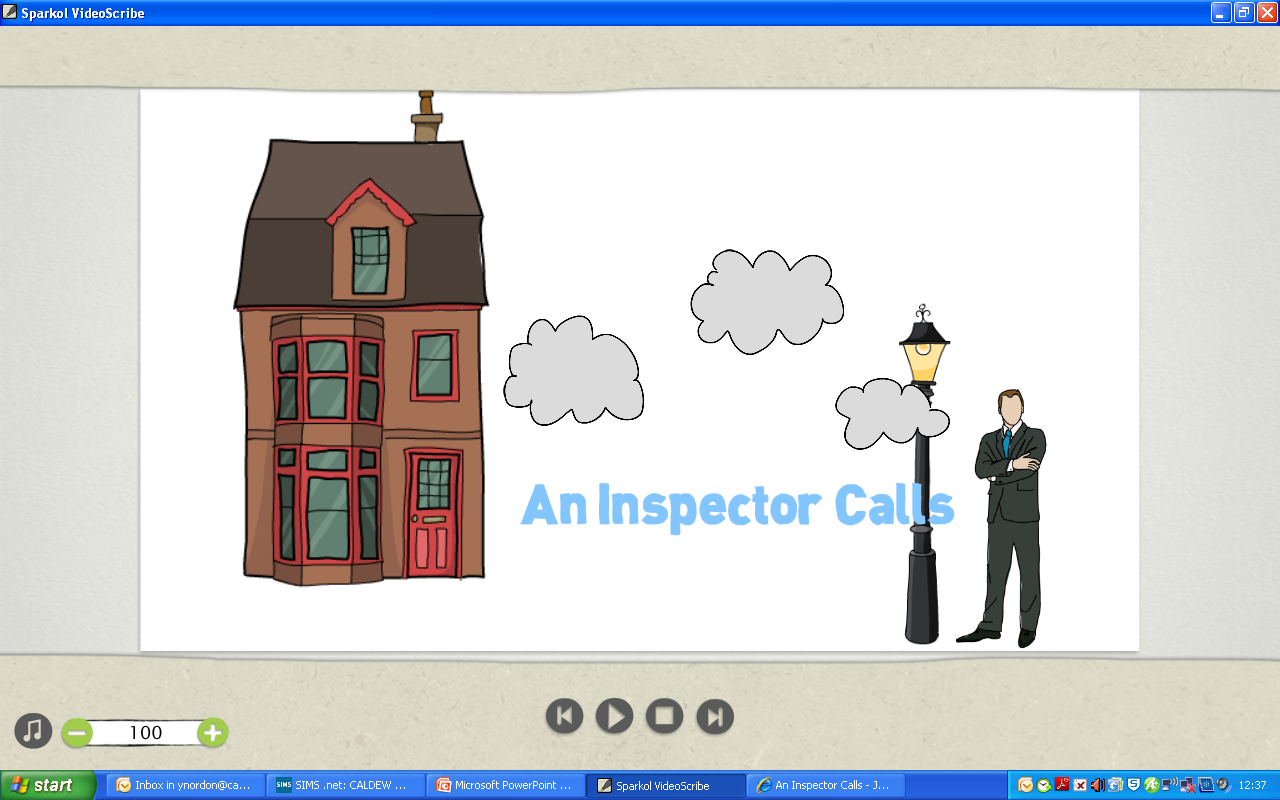 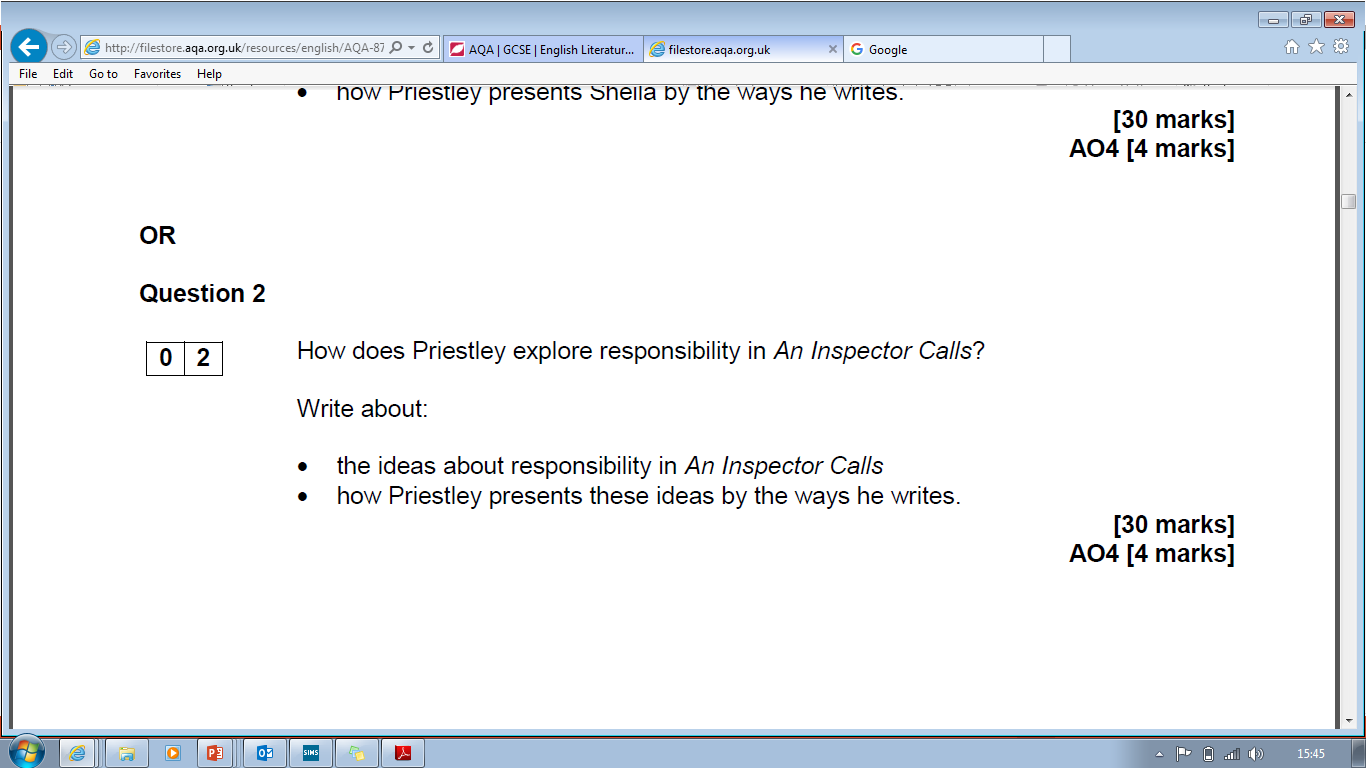 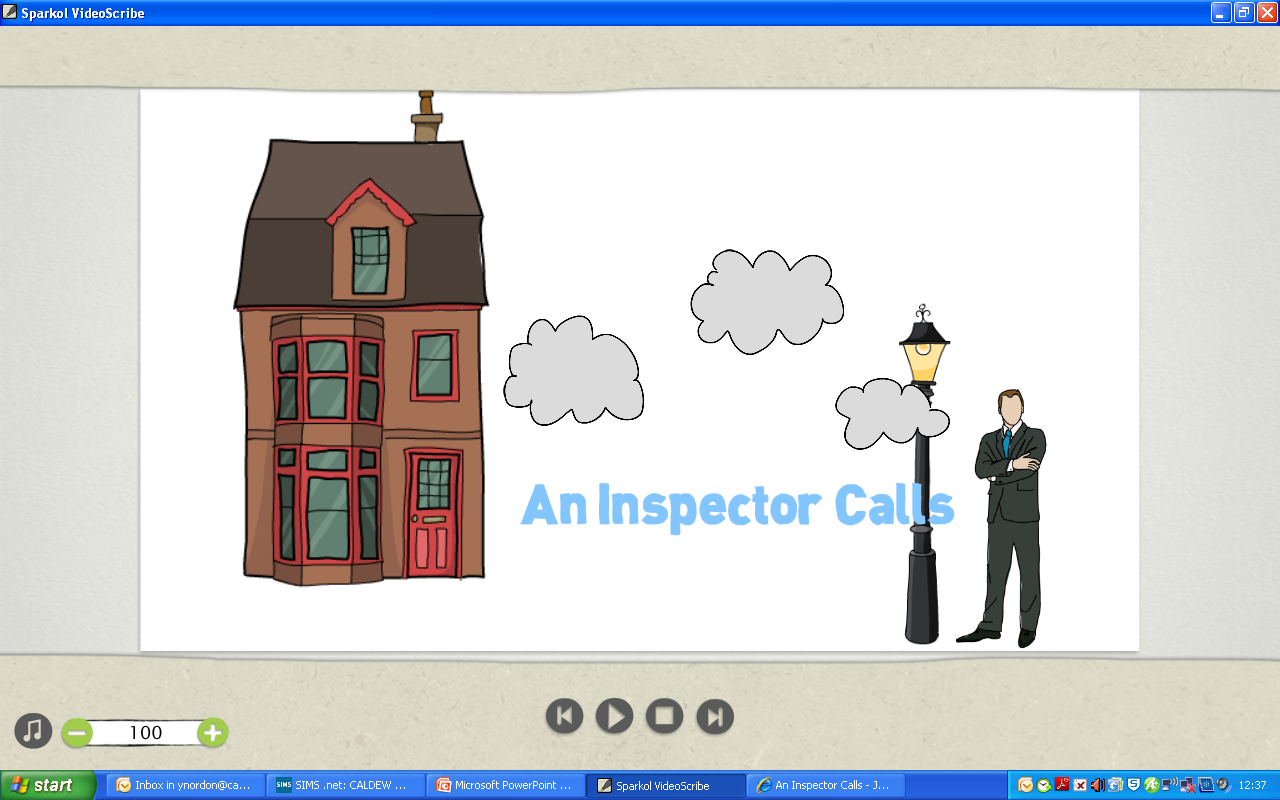 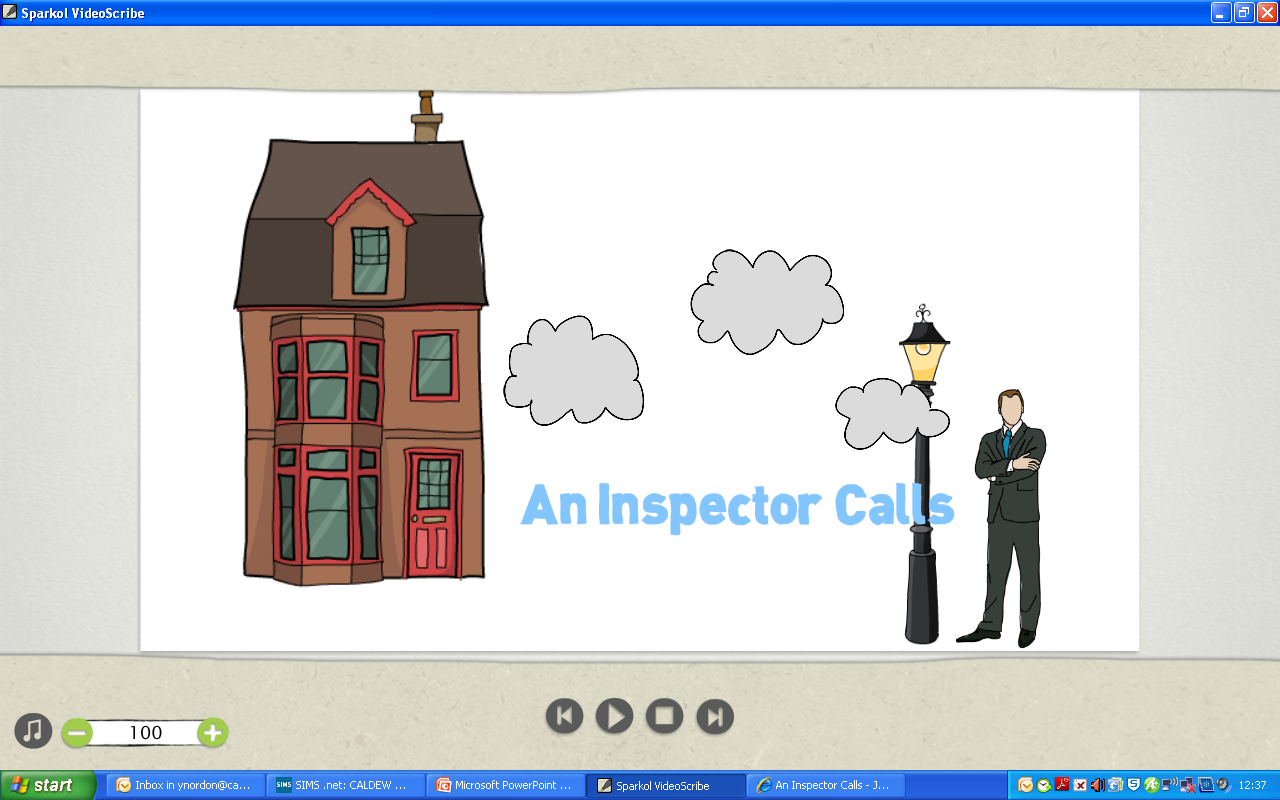 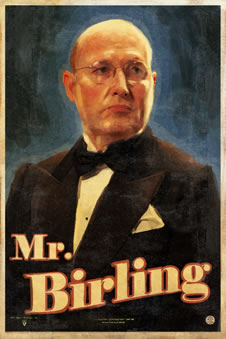 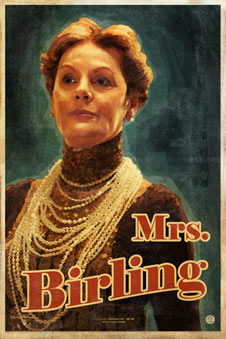 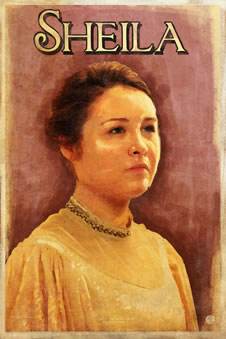 Click revision focus…
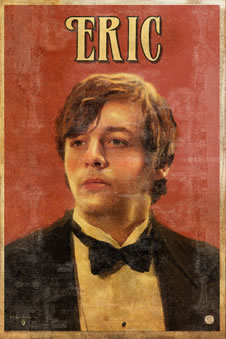 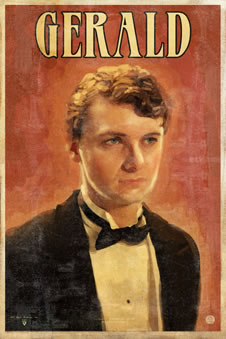 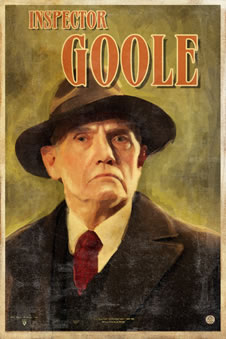 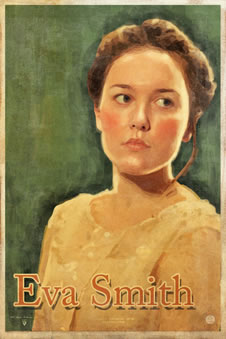 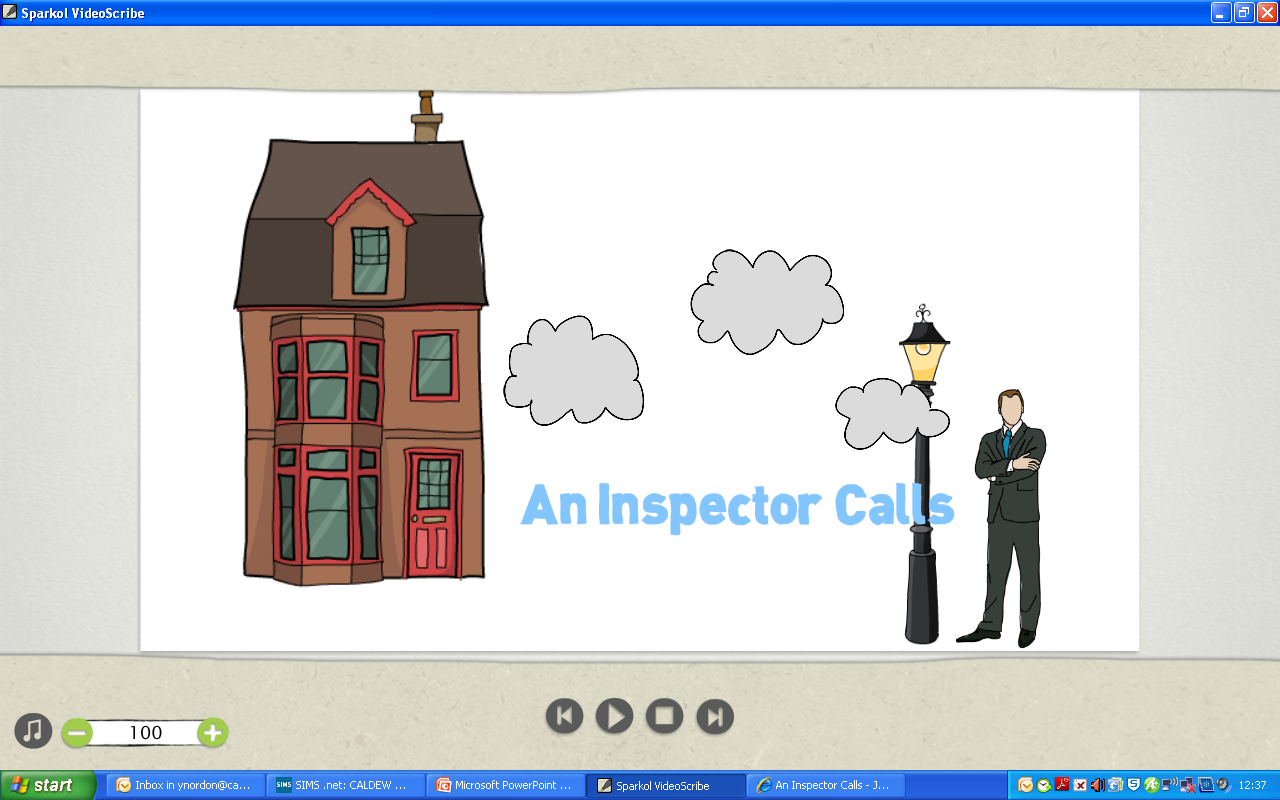 Repeat after me…
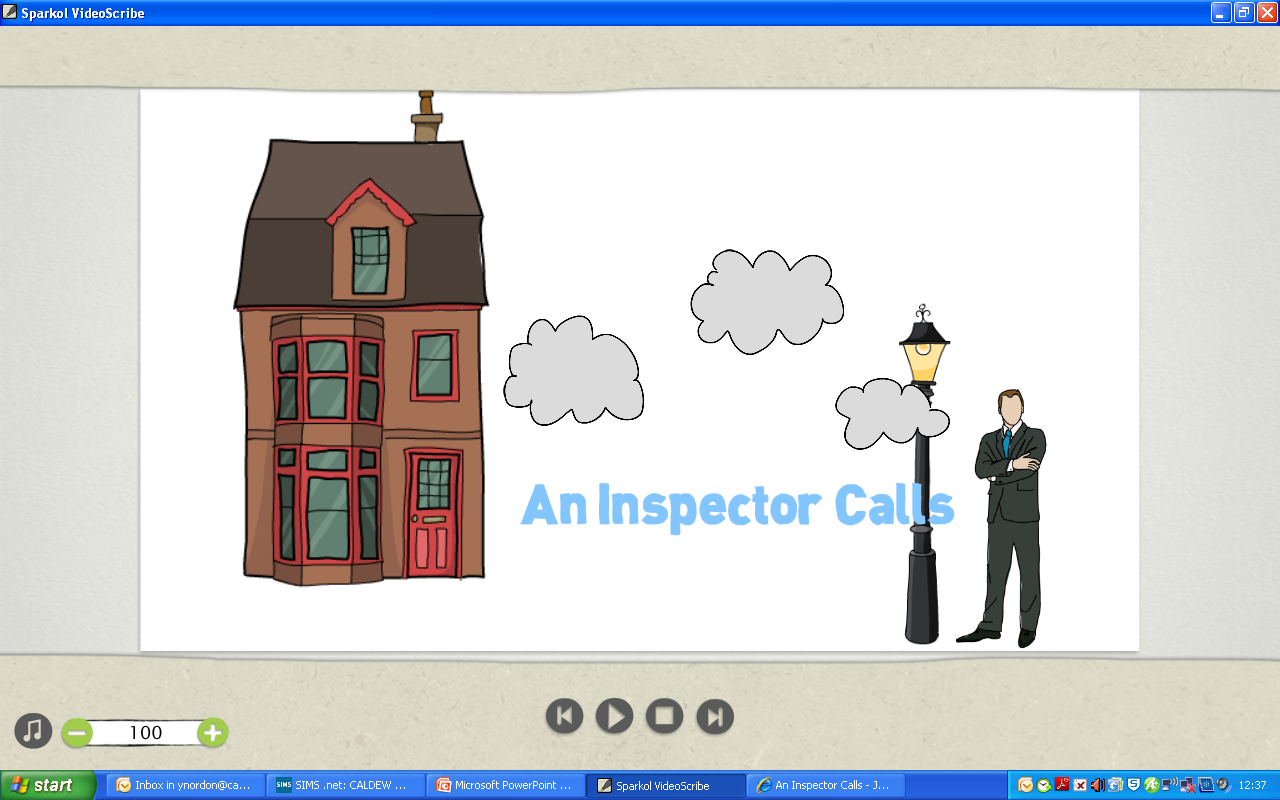 What’s next?
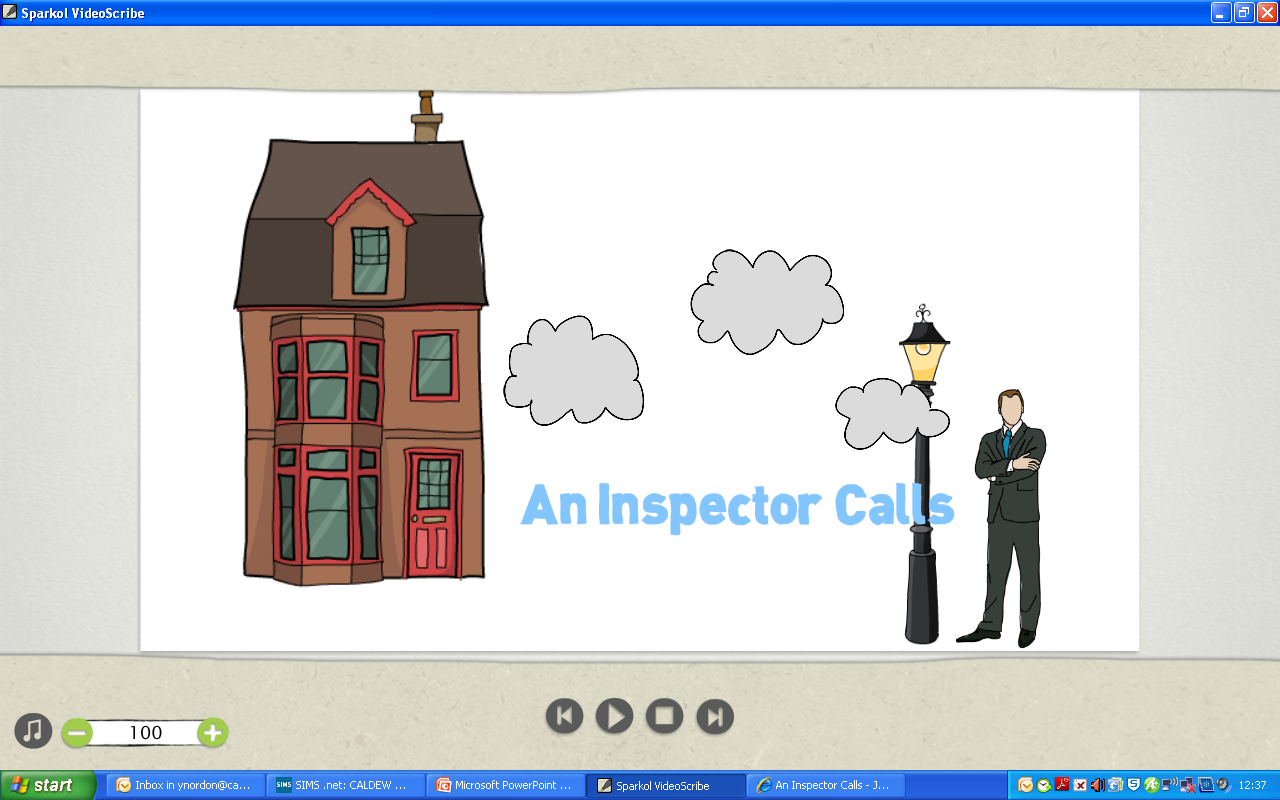 Which one’s missing?
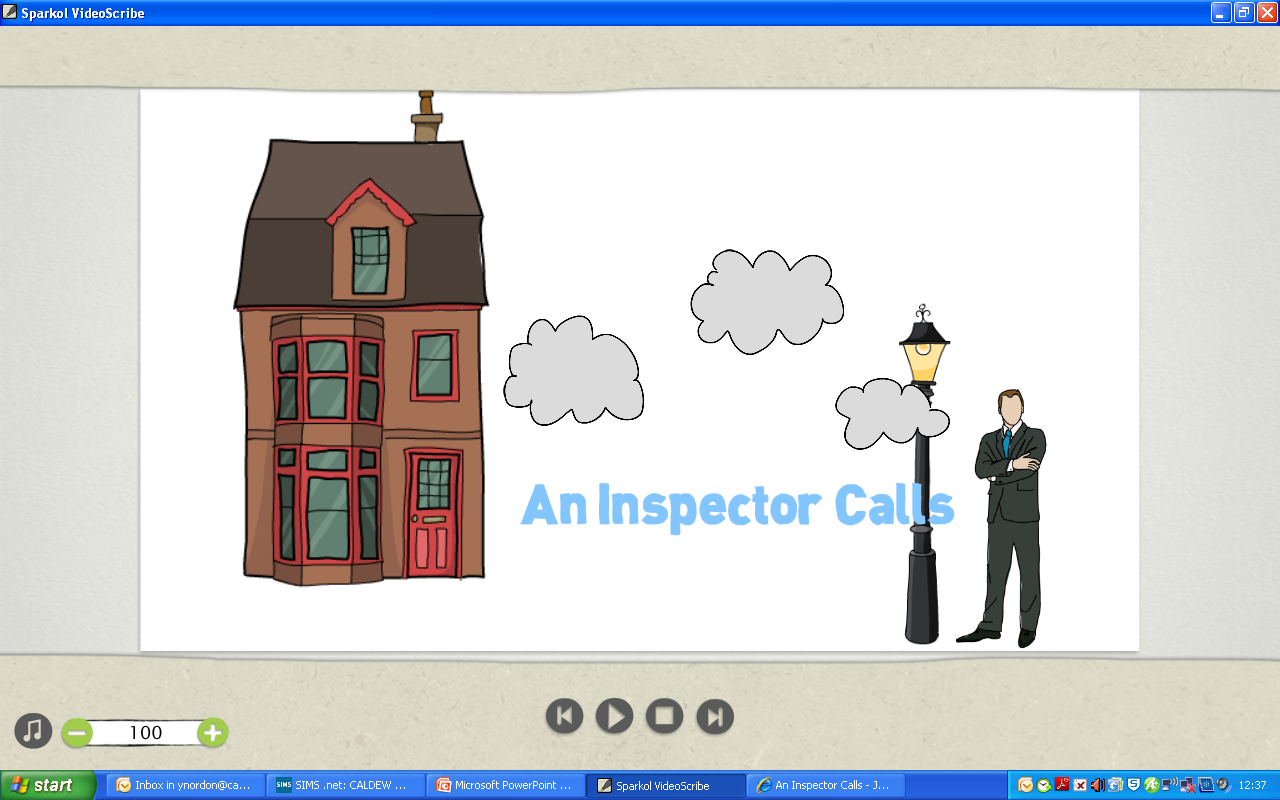 Which one’s missing?
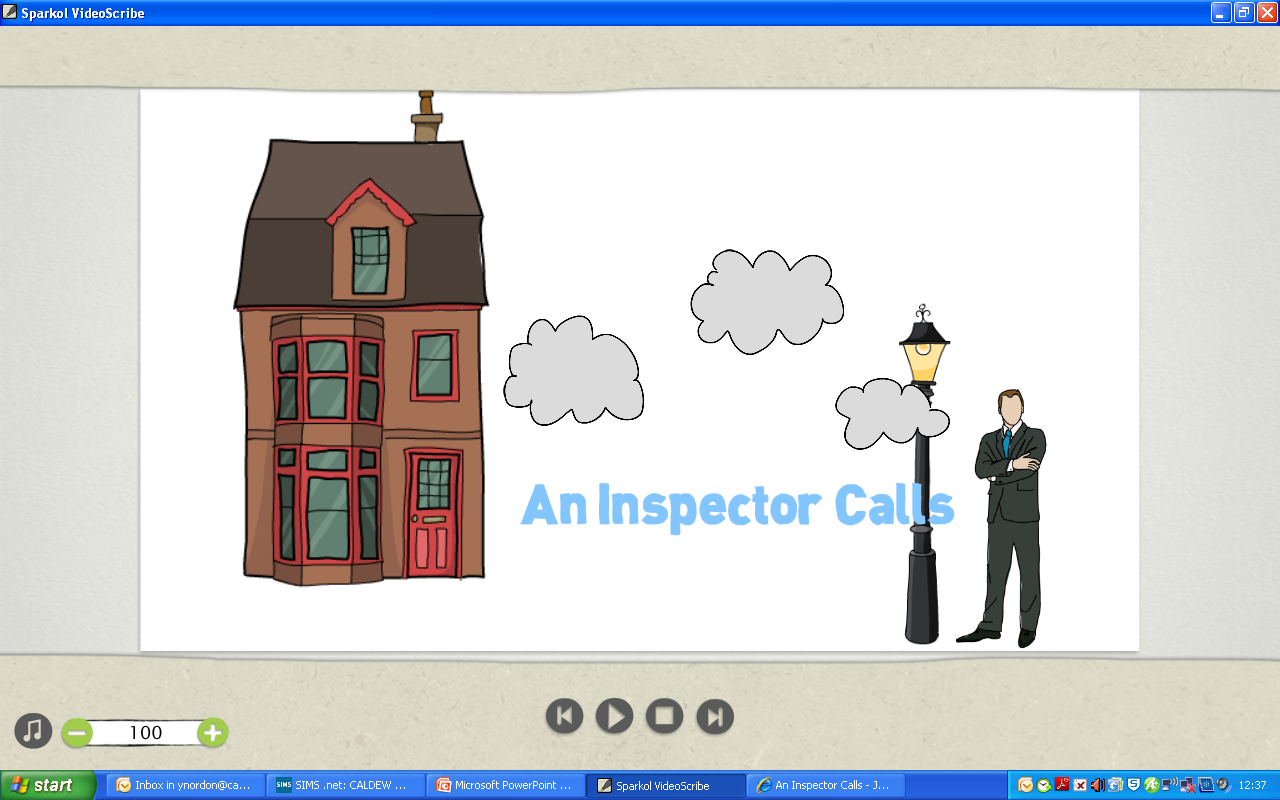 Which one’s missing?
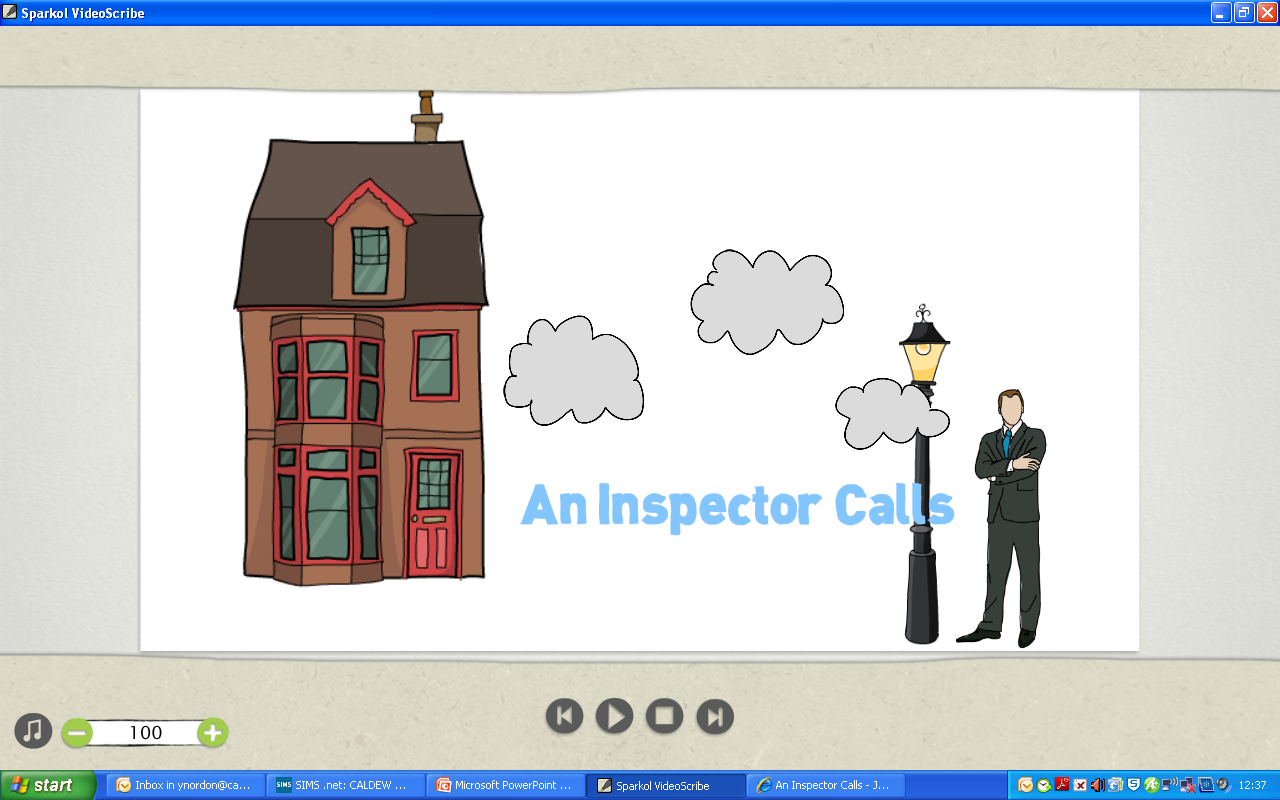 Which one’s missing?
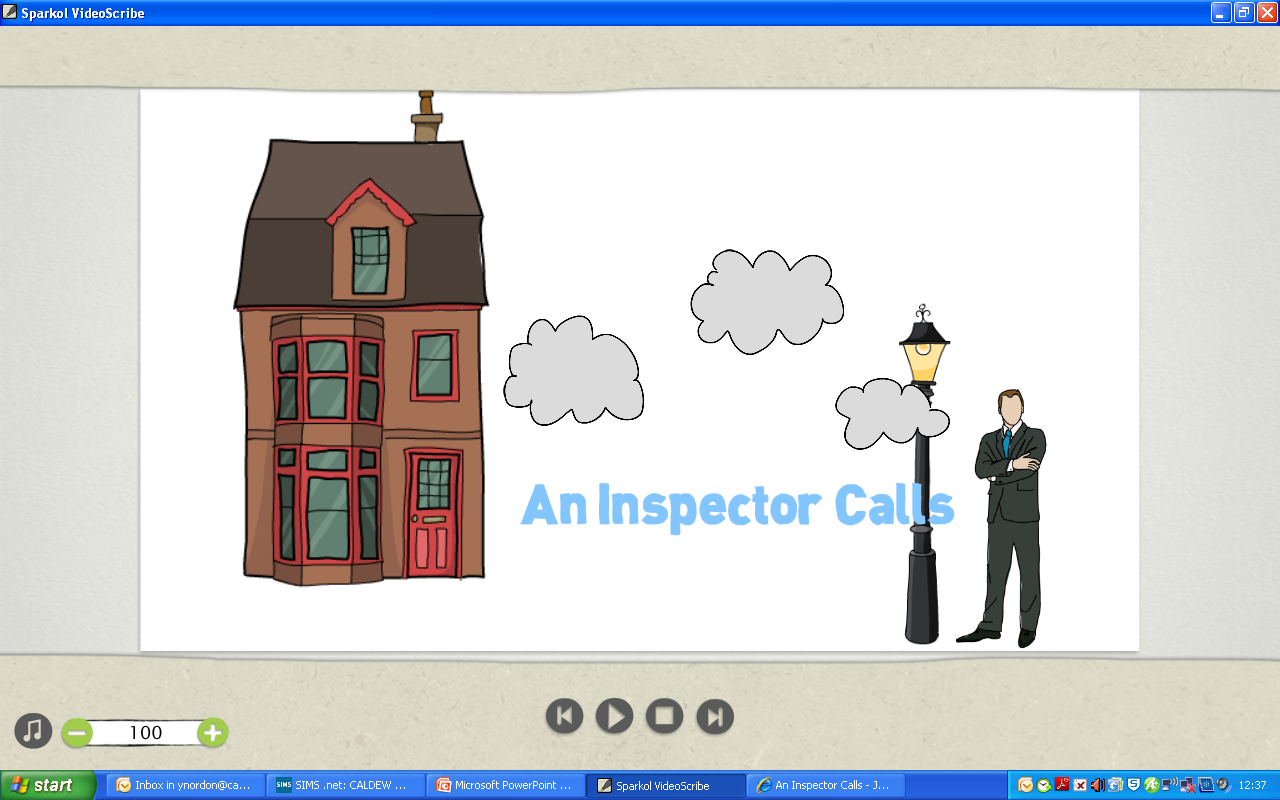 Which one’s missing?
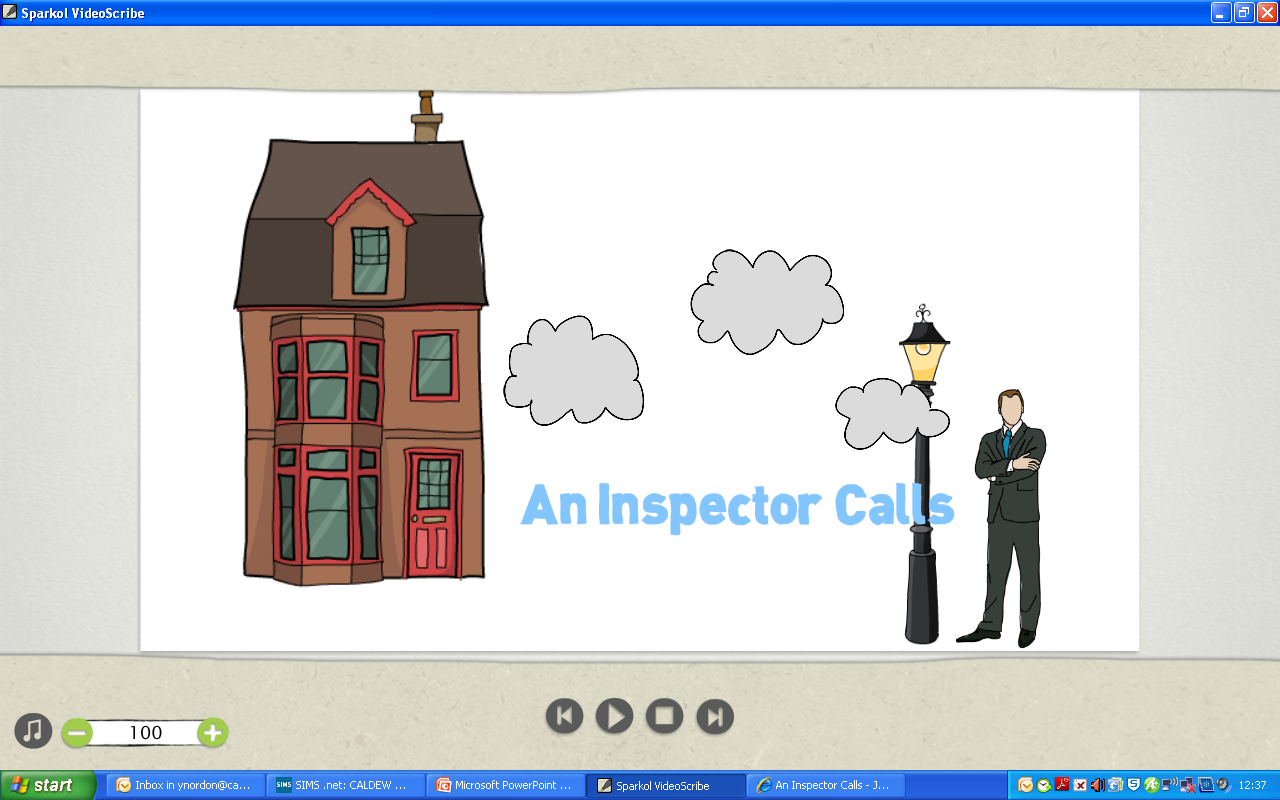 Which one’s missing?
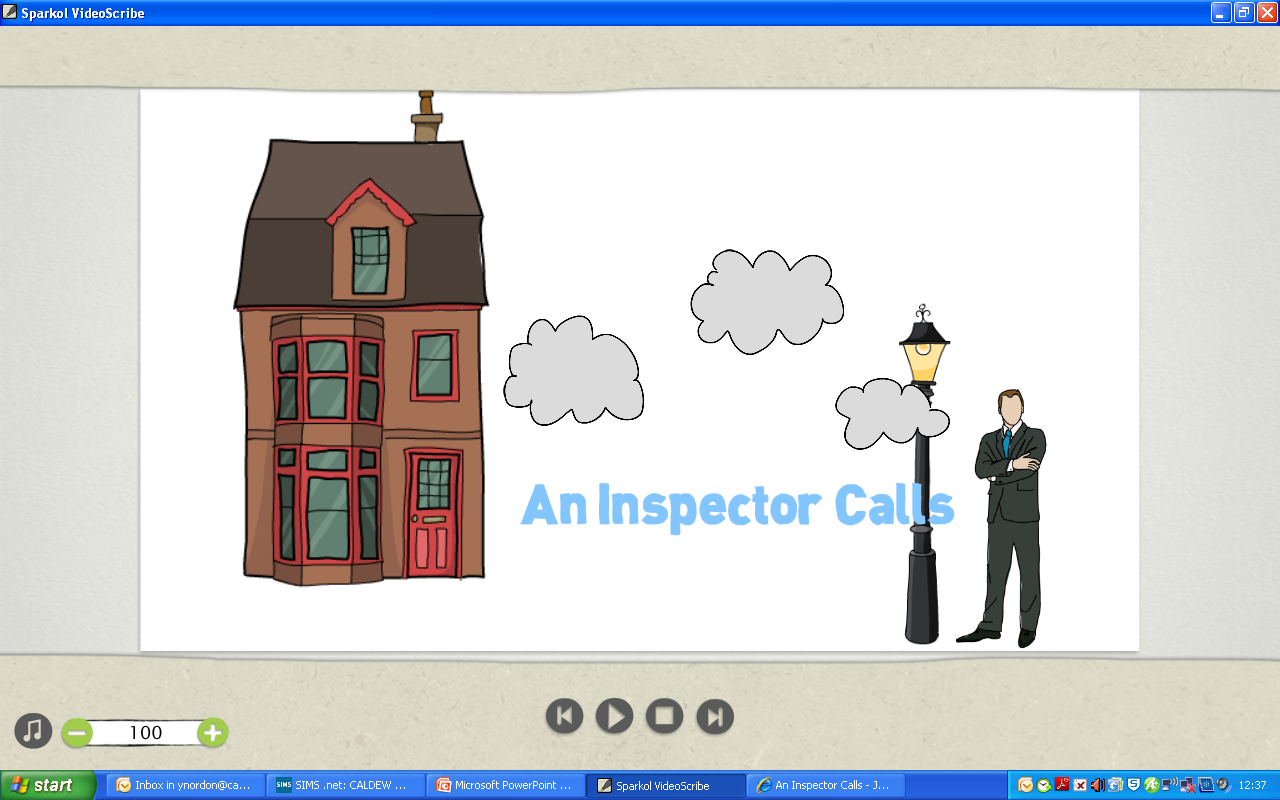 Fill in the blanks
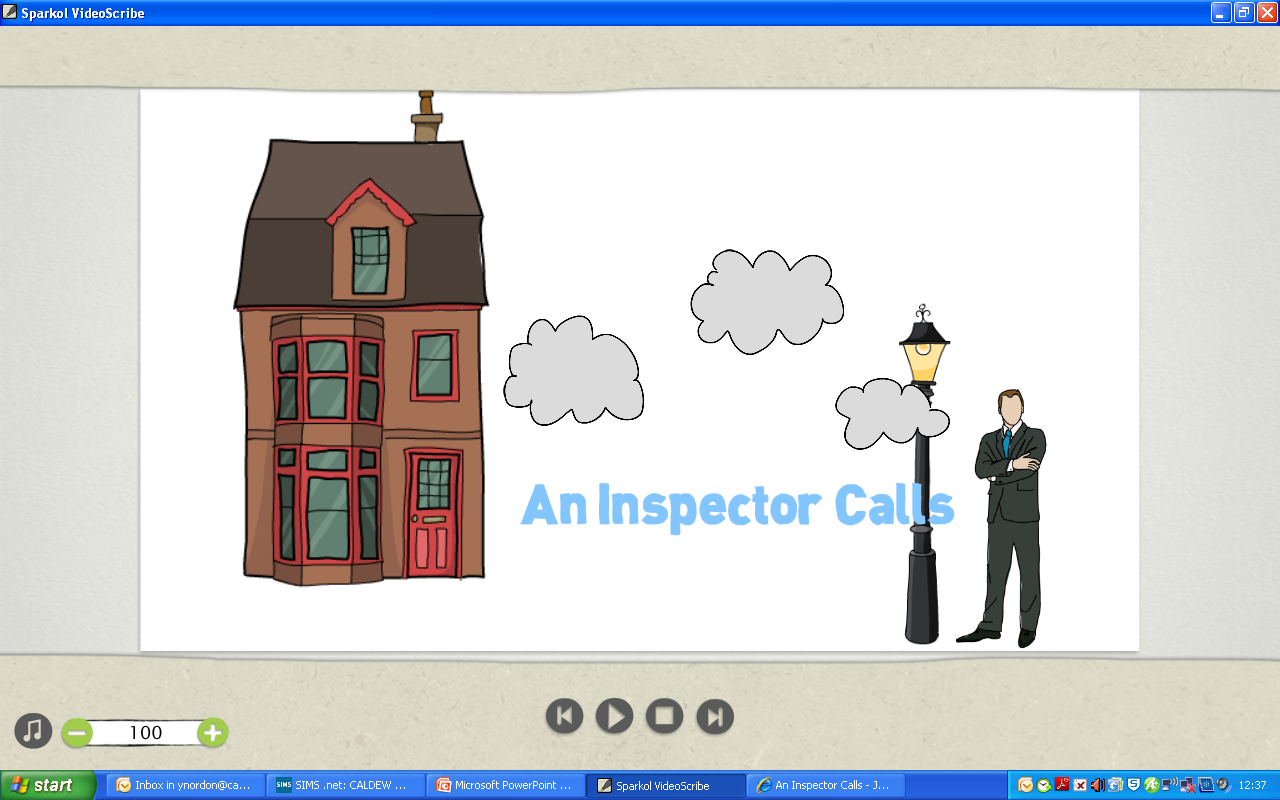 Noughts & Crosses
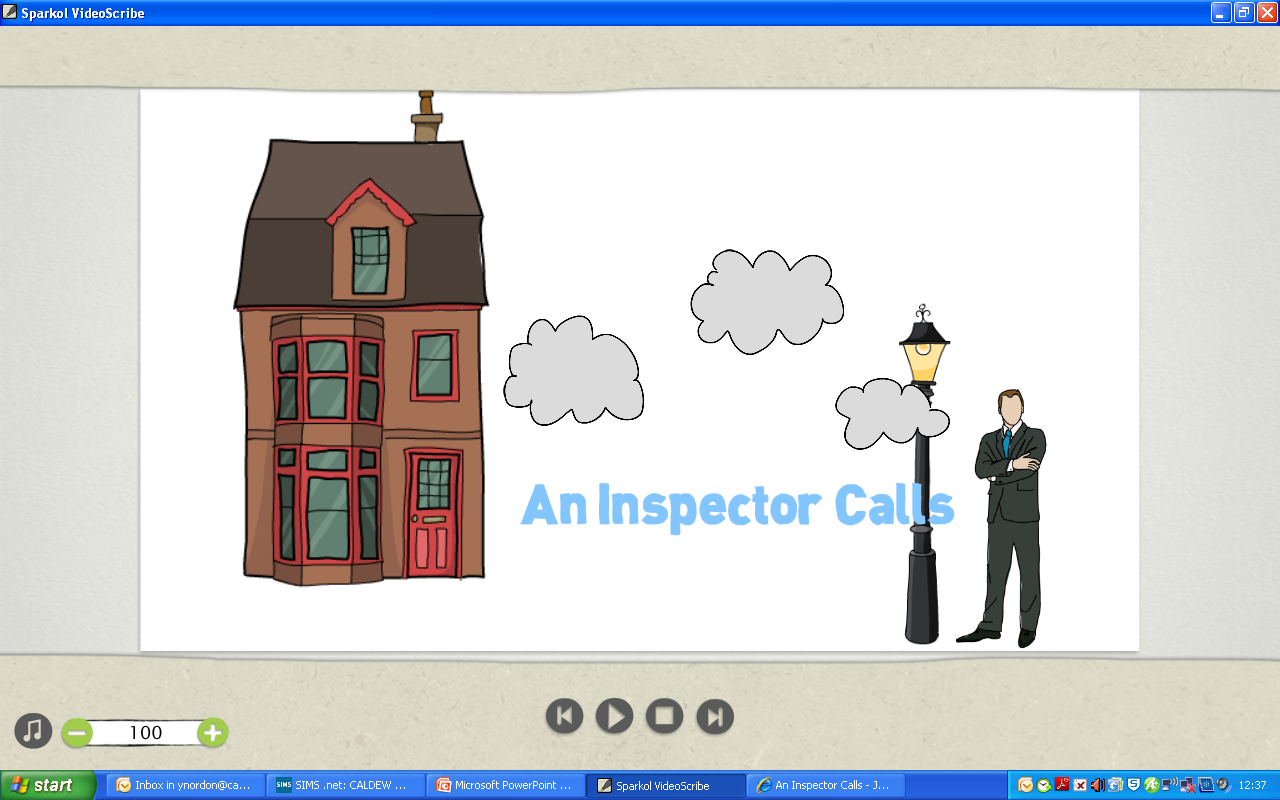 How does Priestley use the stage and setting in An Inspector Calls?

Write about:
How Priestley presents the staging of the play
How the staging changes throughout the play
[30 marks]
AO4 [4 marks]
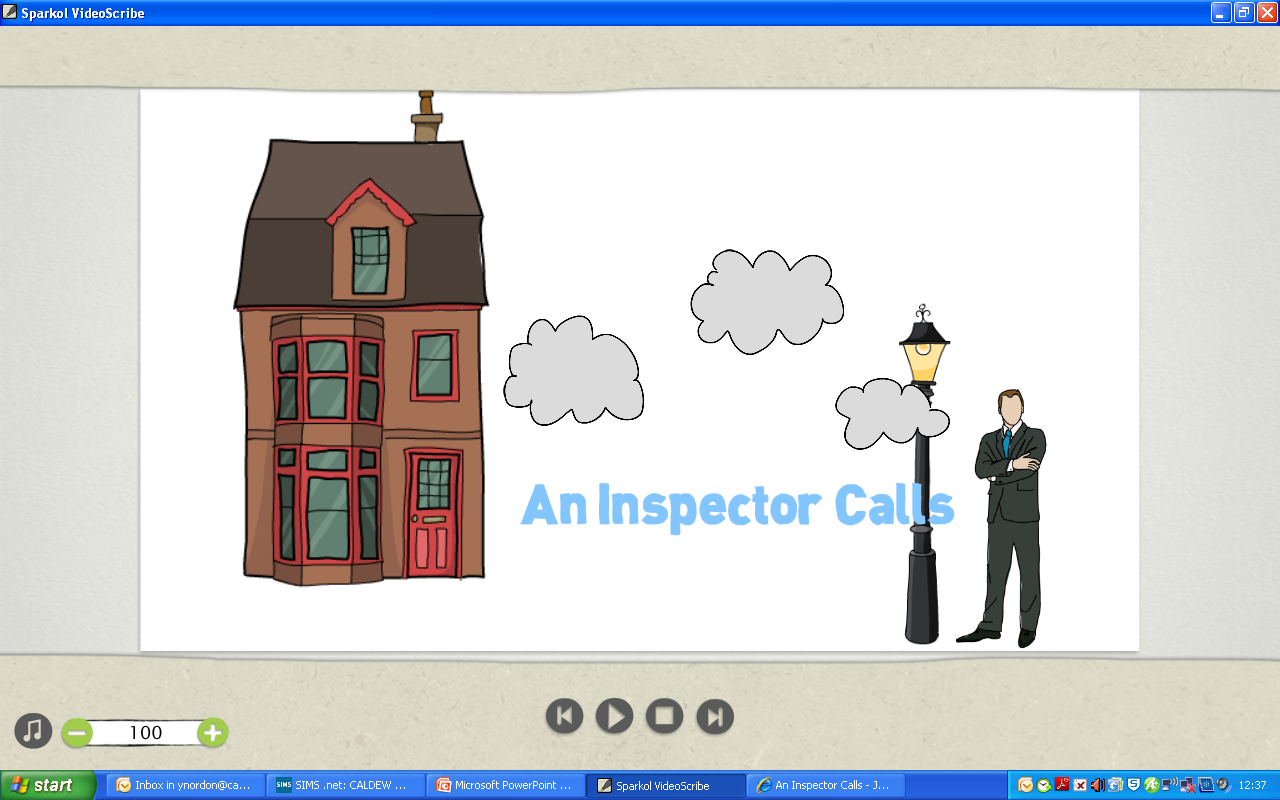 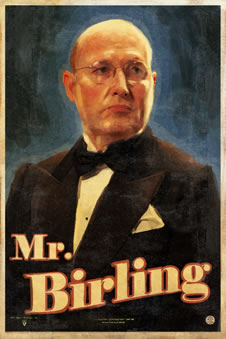 Repeat after me…
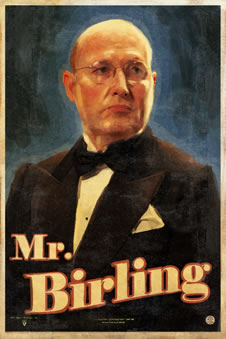 What’s next?
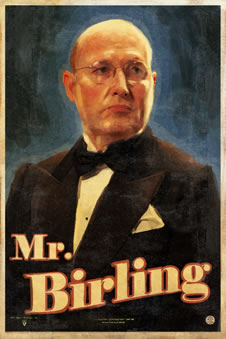 Which one’s missing?
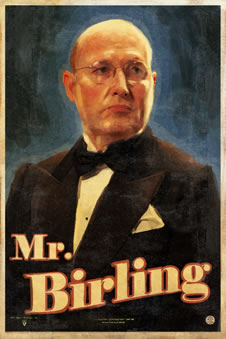 Which one’s missing?
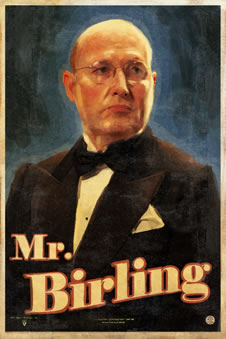 Which one’s missing?
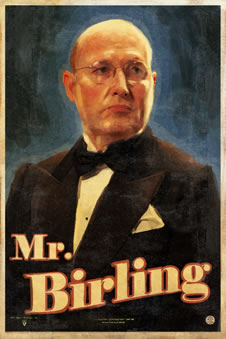 Which one’s missing?
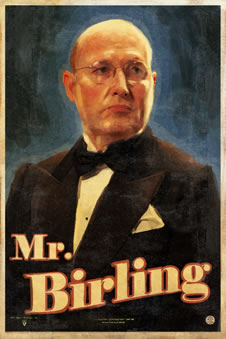 Which one’s missing?
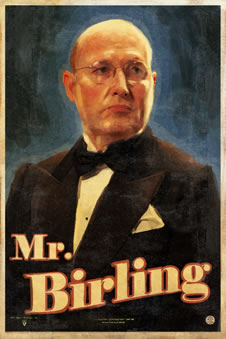 Which one’s missing?
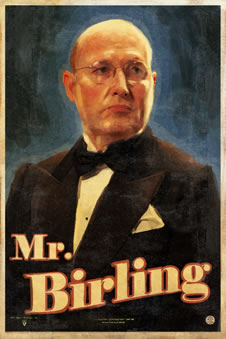 Fill in the blanks
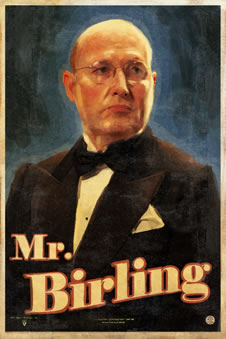 Noughts & Crosses
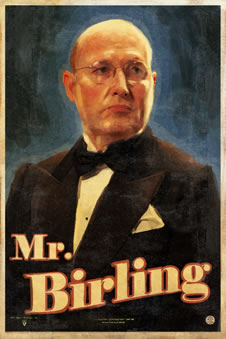 How and why does Mr Birling change in An Inspector Calls?

Write about:
How Mr Birling responds to his family and to the inspector
How Priestley presents Mr Birling by the way he writes

[30 marks]
AO4 [4 marks]
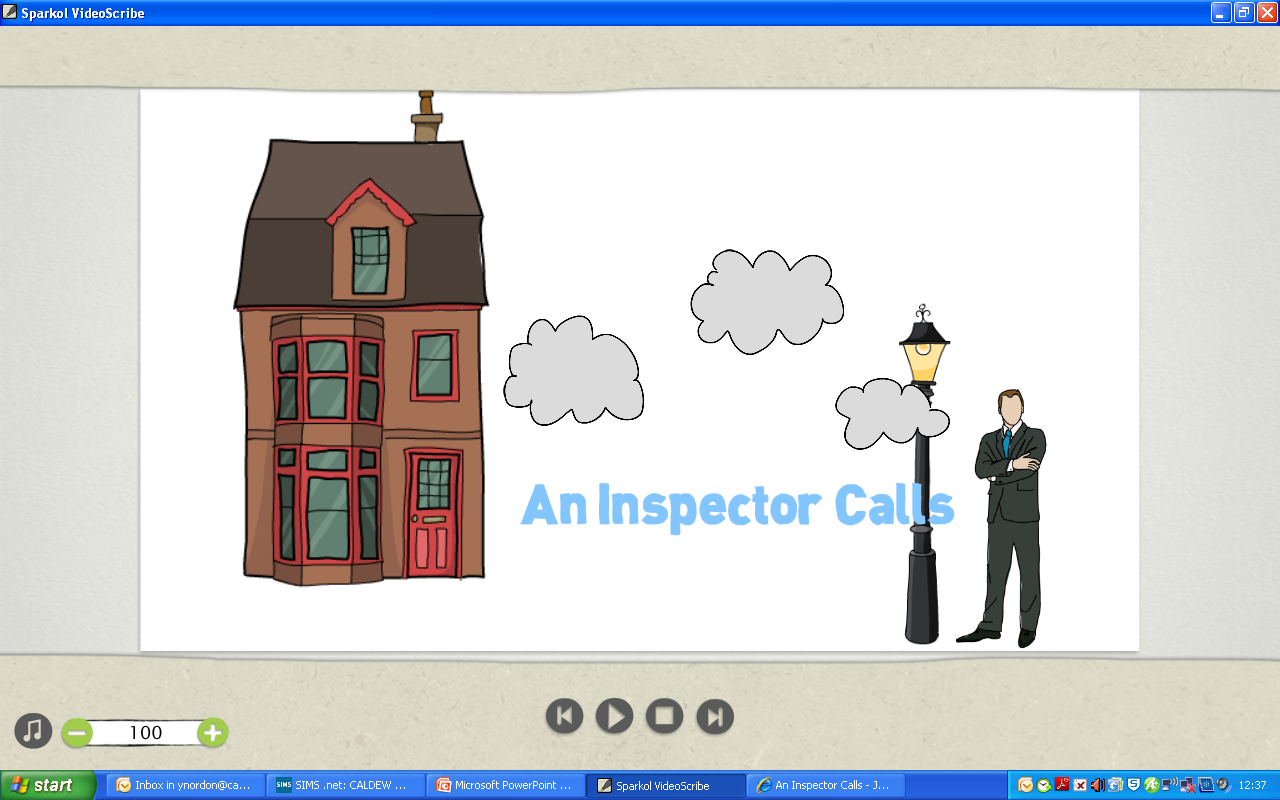 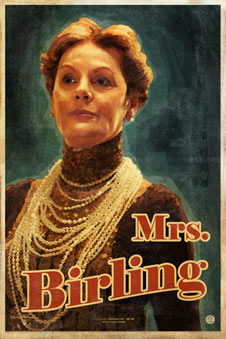 Repeat after me…
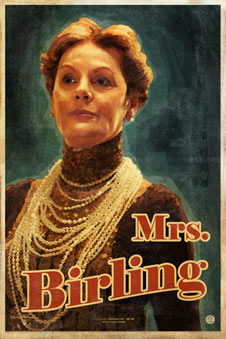 What’s next?
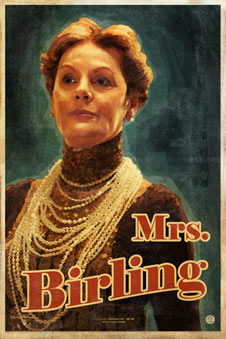 Which one’s missing?
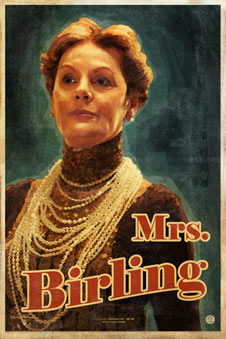 Which one’s missing?
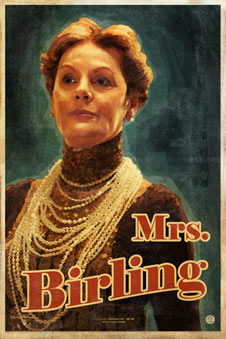 Which one’s missing?
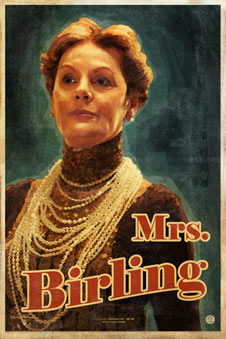 Which one’s missing?
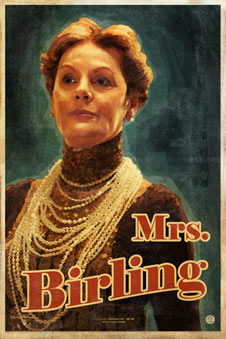 Which one’s missing?
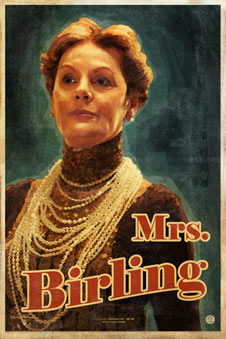 Which one’s missing?
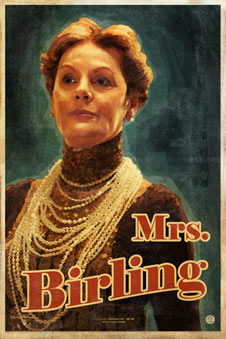 Fill in the blanks
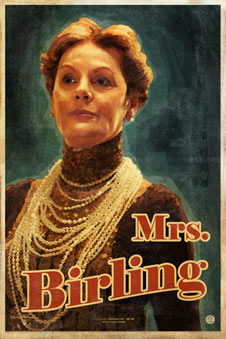 Noughts & Crosses
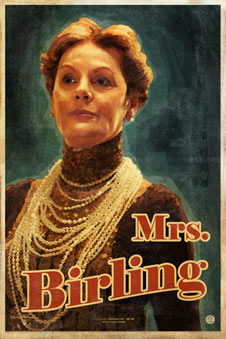 How and why does Mrs Birling change in An Inspector Calls?

Write about:
How Mrs Birling responds to her family and to the inspector
How Priestley presents Mrs Birling by the way he writes

[30 marks]
AO4 [4 marks]
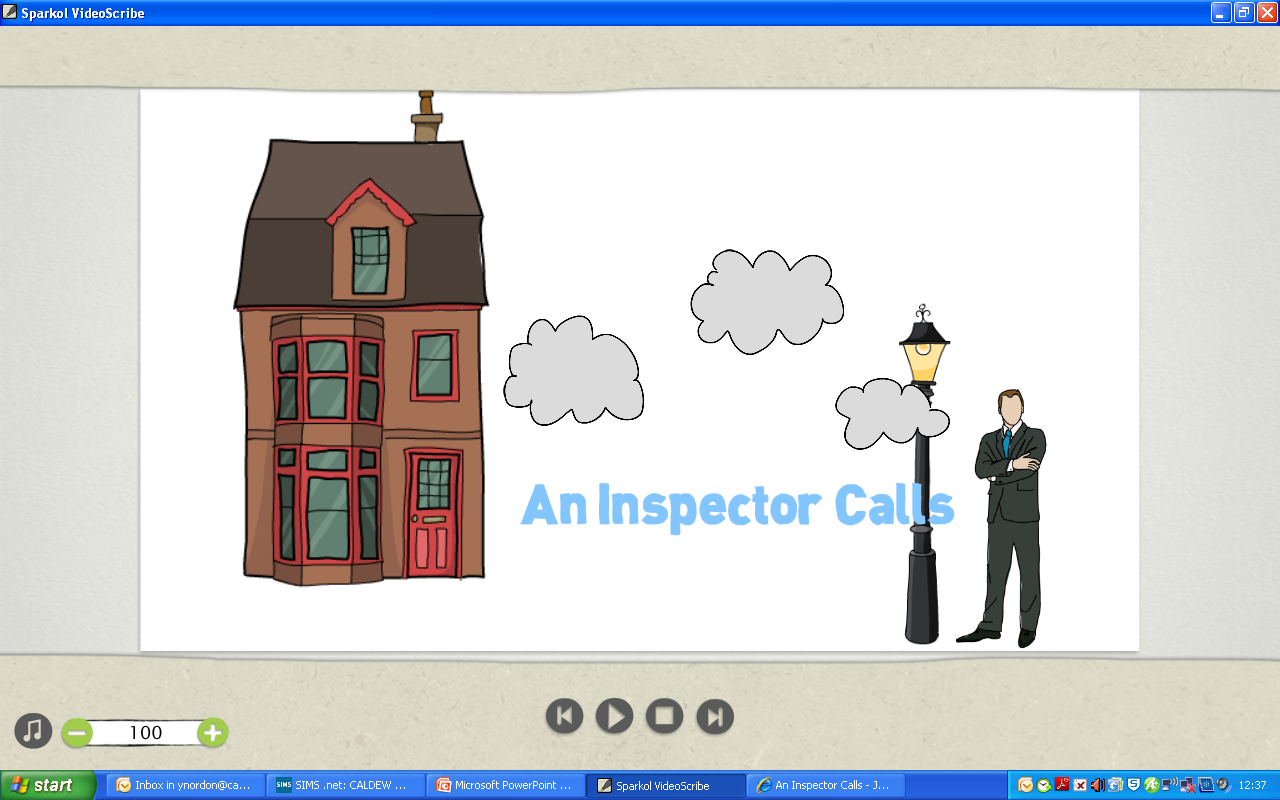 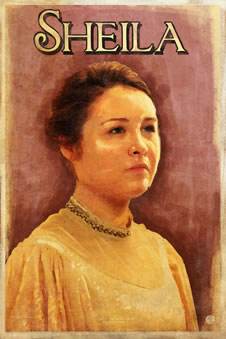 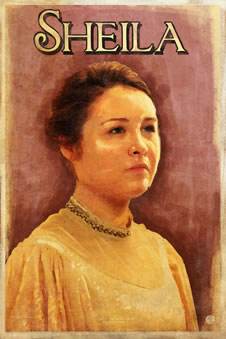 Repeat after me…
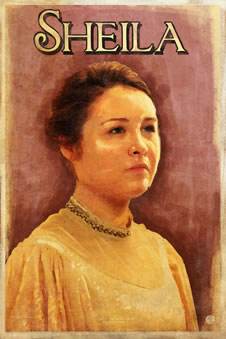 What’s next?
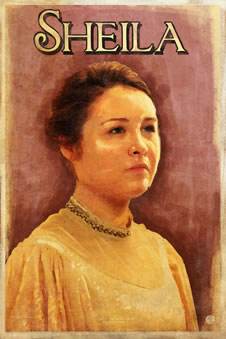 Which one’s missing?
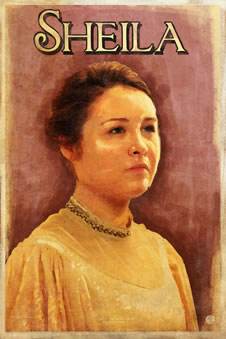 Which one’s missing?
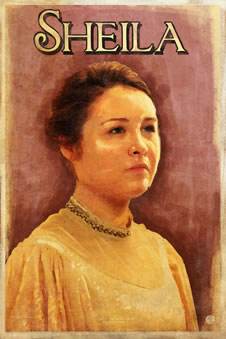 Which one’s missing?
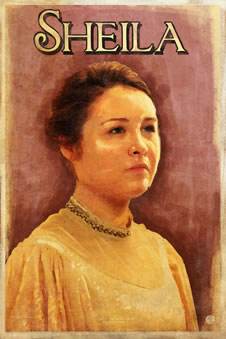 Which one’s missing?
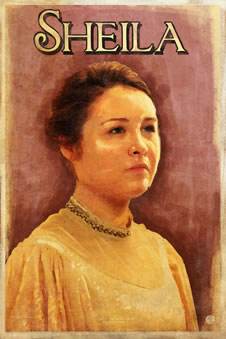 Which one’s missing?
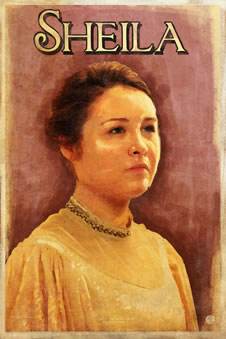 Which one’s missing?
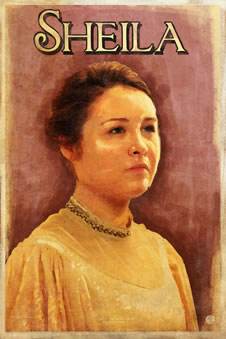 Fill in the blanks
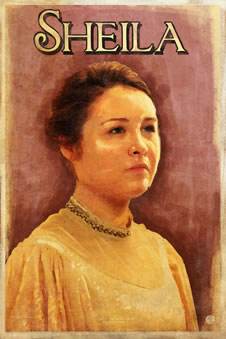 Noughts & Crosses
How and why does Sheila change in An Inspector Calls?

Write about:
How Sheila responds to her family and to the inspector
How Priestley presents Sheila by the way he writes

[30 marks]
AO4 [4 marks]
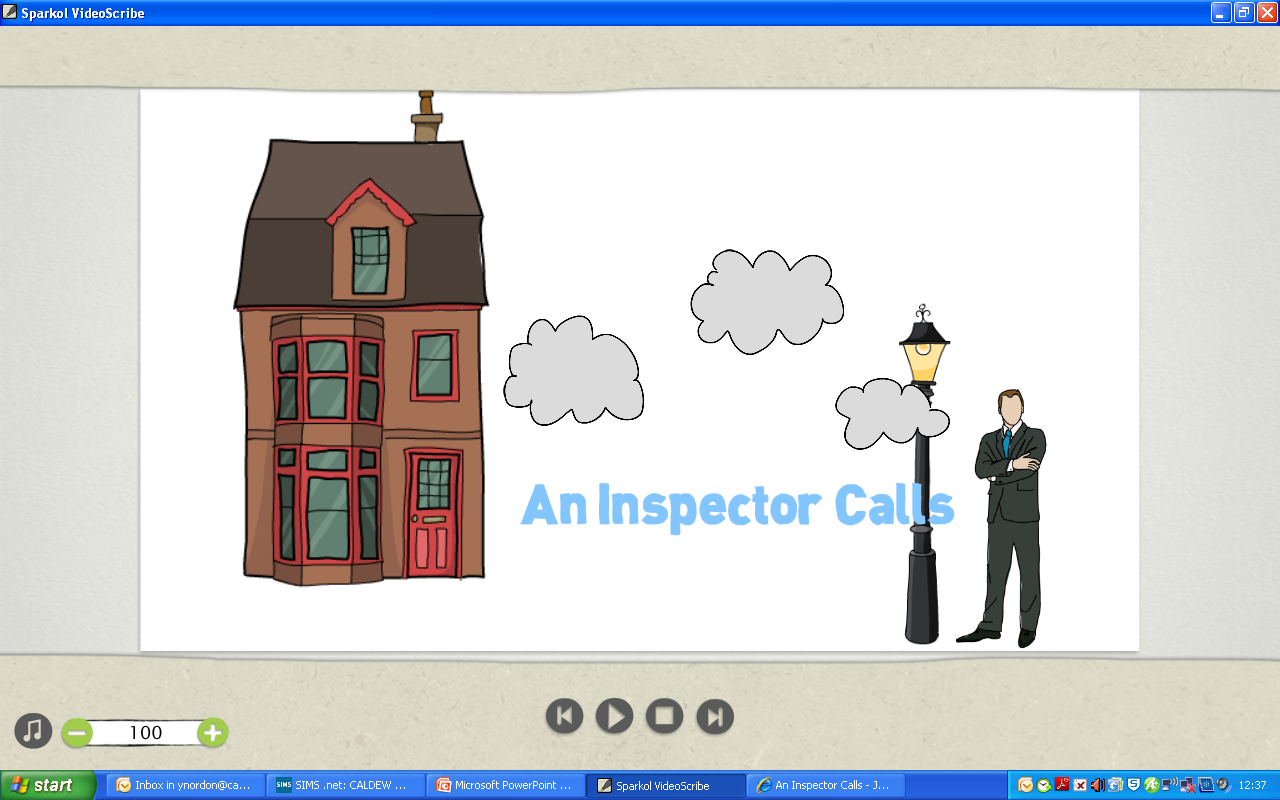 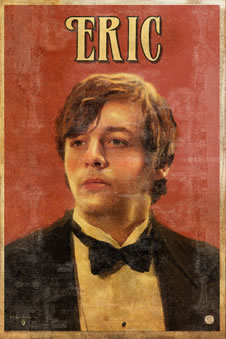 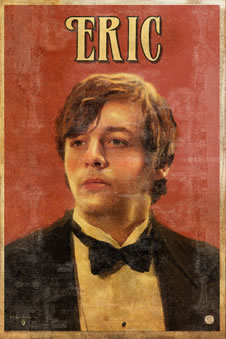 Repeat after me…
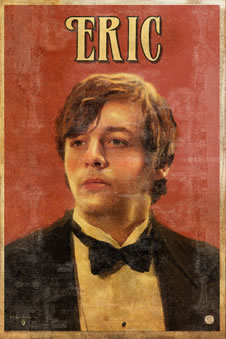 What’s next?
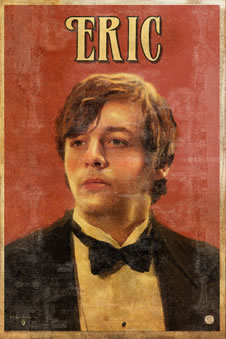 Which one’s missing?
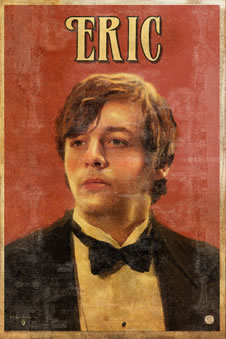 Which one’s missing?
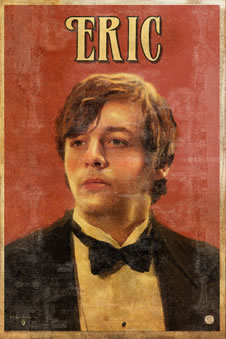 Which one’s missing?
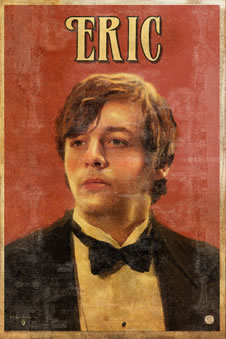 Which one’s missing?
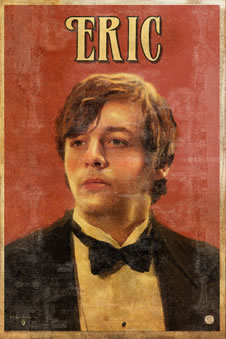 Which one’s missing?
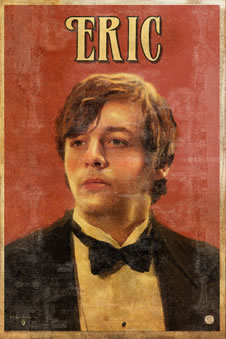 Which one’s missing?
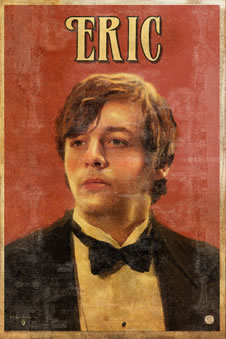 Fill in the blanks
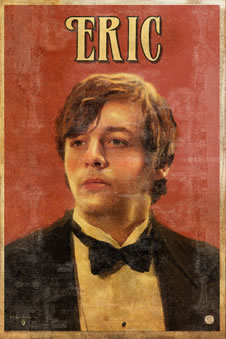 Noughts & Crosses
How and why does Eric change in An Inspector Calls?

Write about:
How Eric responds to his family and to the inspector
How Priestley presents Eric by the way he writes

[30 marks]
AO4 [4 marks]
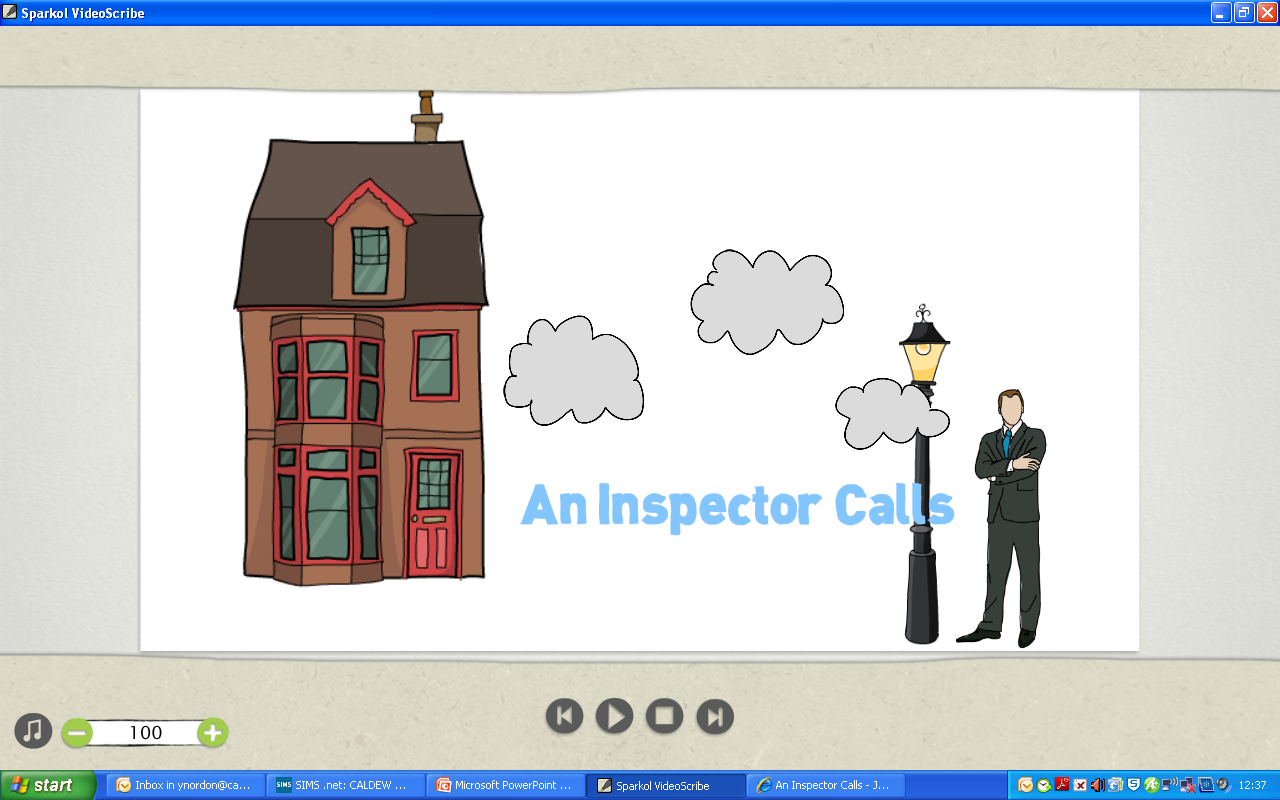 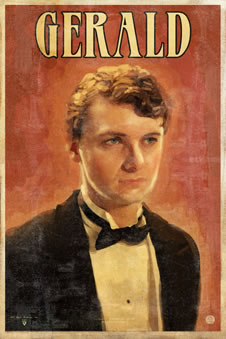 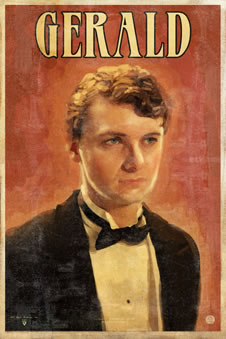 Repeat after me…
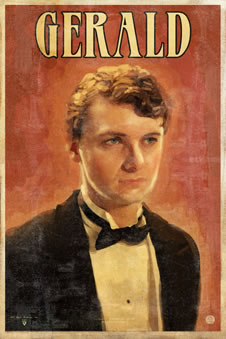 What’s next?
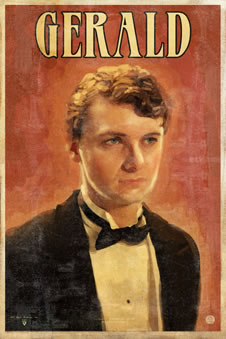 Which one’s missing?
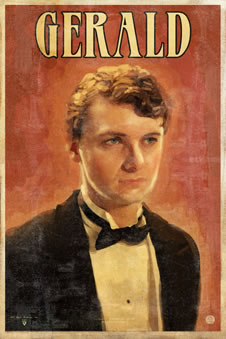 Which one’s missing?
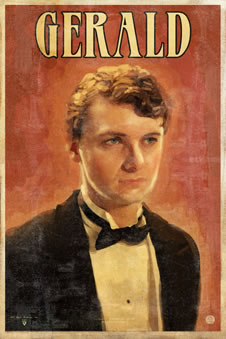 Which one’s missing?
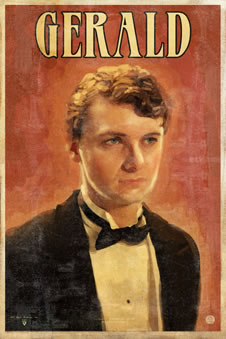 Which one’s missing?
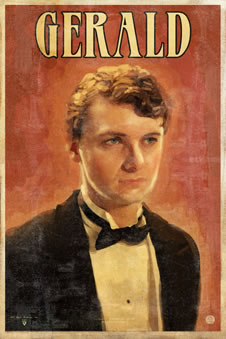 Which one’s missing?
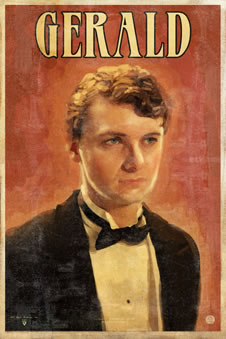 Which one’s missing?
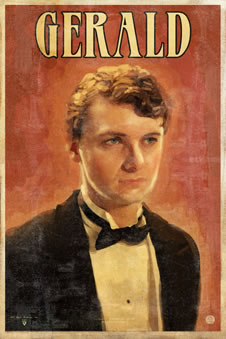 Fill in the blanks
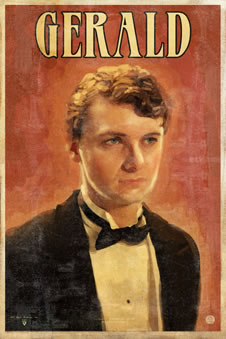 Noughts & Crosses
How and why does Gerald change in An Inspector Calls?

Write about:
How Gerald responds to the Birling family and to the inspector
How Priestley presents Gerald by the way he writes

[30 marks]
AO4 [4 marks]
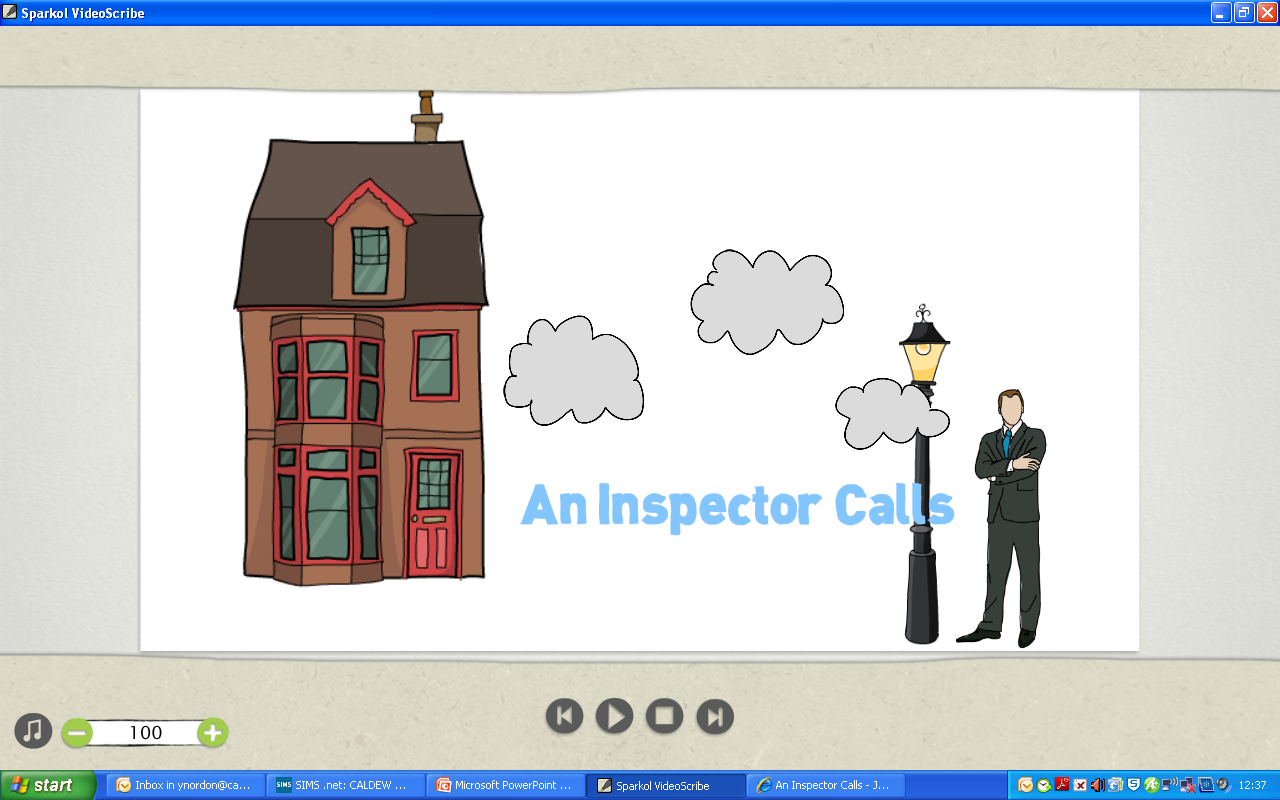 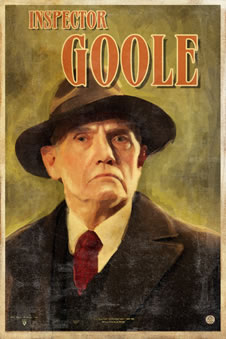 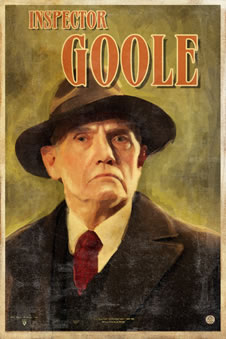 Repeat after me…
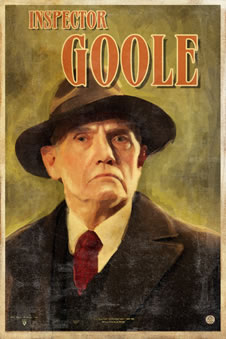 What’s next?
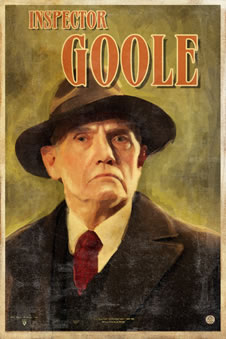 Which one’s missing?
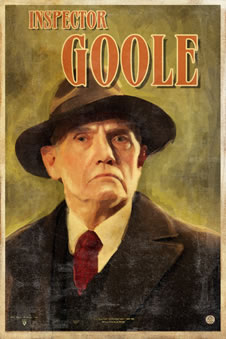 Which one’s missing?
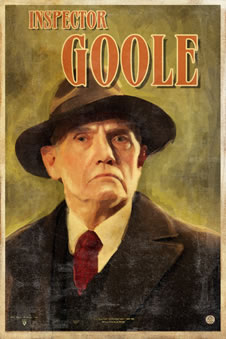 Which one’s missing?
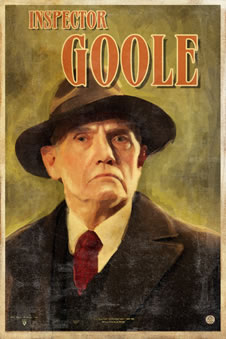 Which one’s missing?
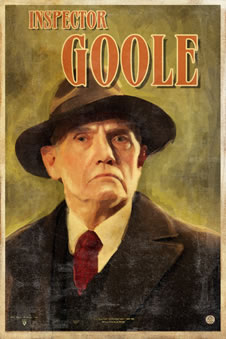 Which one’s missing?
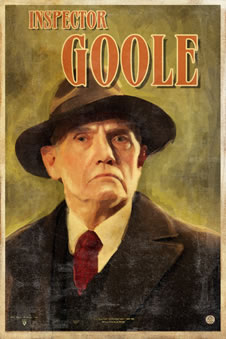 Which one’s missing?
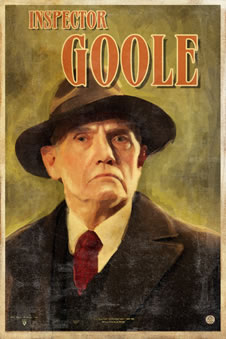 Fill in the blanks
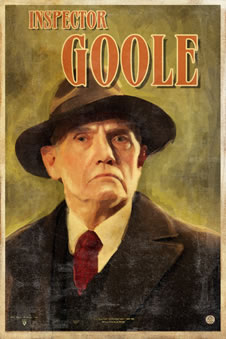 Noughts & Crosses
How does Priestley present and use Inspector Goole in An Inspector Calls?

Write about:
How Inspector Goole responds to the Birling family
How Priestley presents Inspector Goole by the way he writes

[30 marks]
AO4 [4 marks]
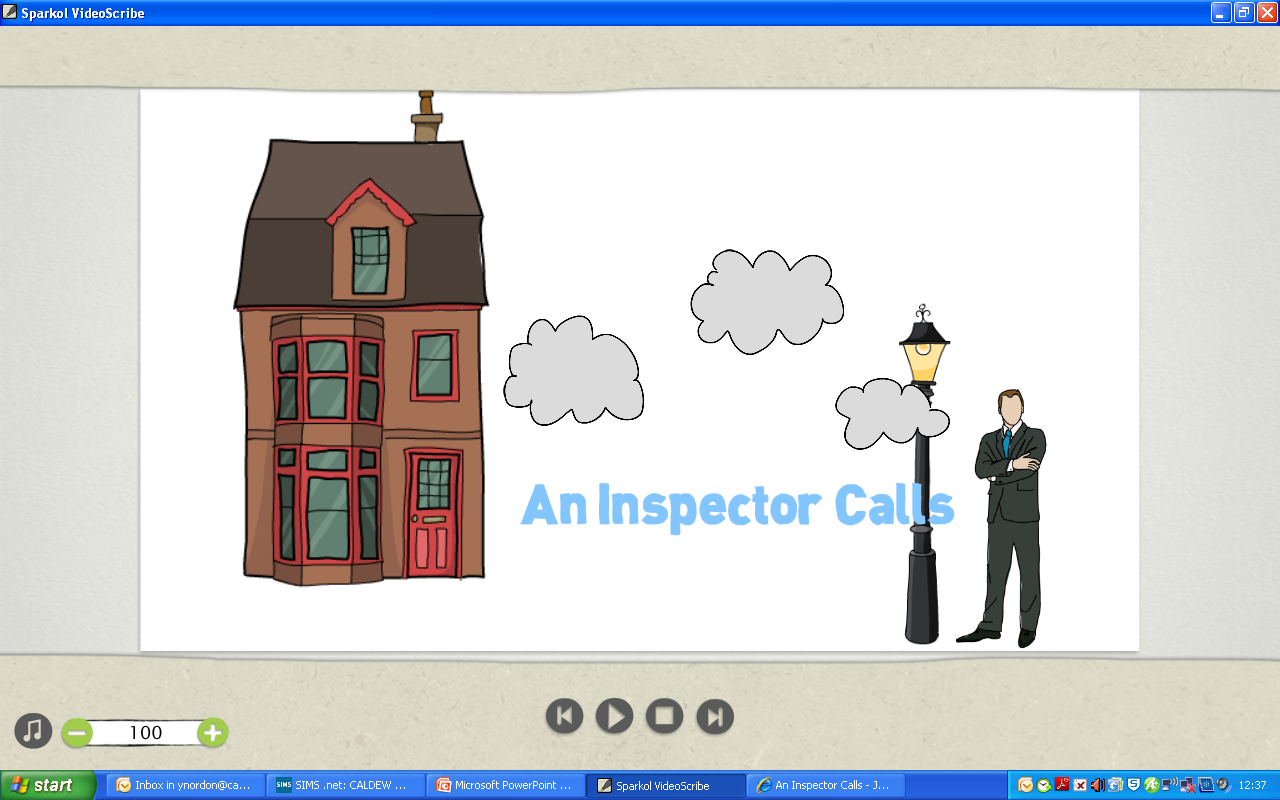 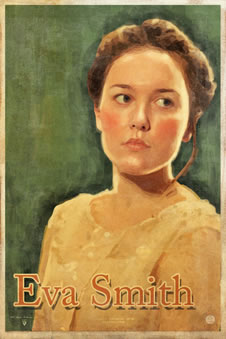 Repeat after me…
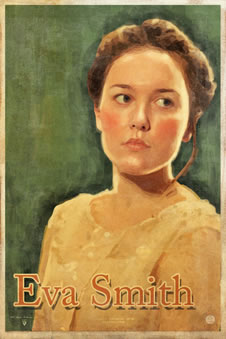 What’s next?
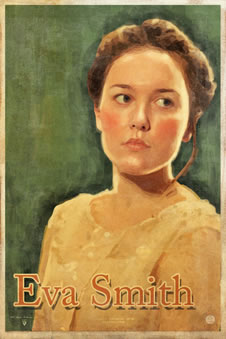 Which one’s missing?
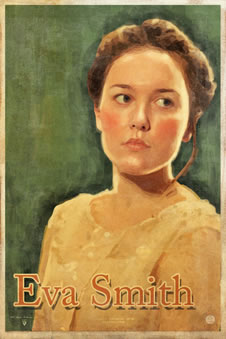 Which one’s missing?
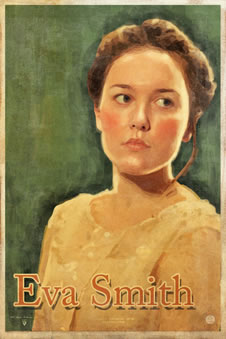 Which one’s missing?
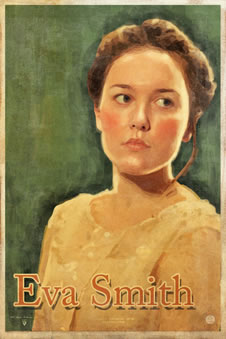 Which one’s missing?
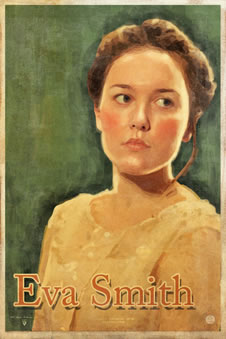 Which one’s missing?
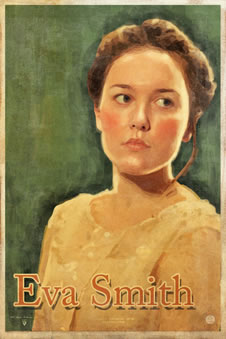 Which one’s missing?
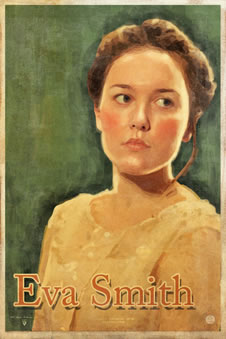 Fill in the blanks
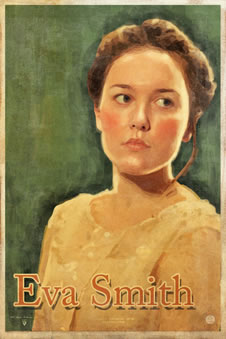 Noughts & Crosses
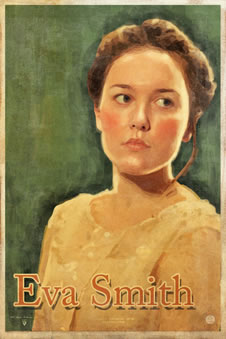 How does Priestley present and use Eva Smith in An Inspector Calls?

Write about:
How Eva Smith is talked about by the Birling family
How Priestley presents Eva Smith by the way he writes

[30 marks]
AO4 [4 marks]
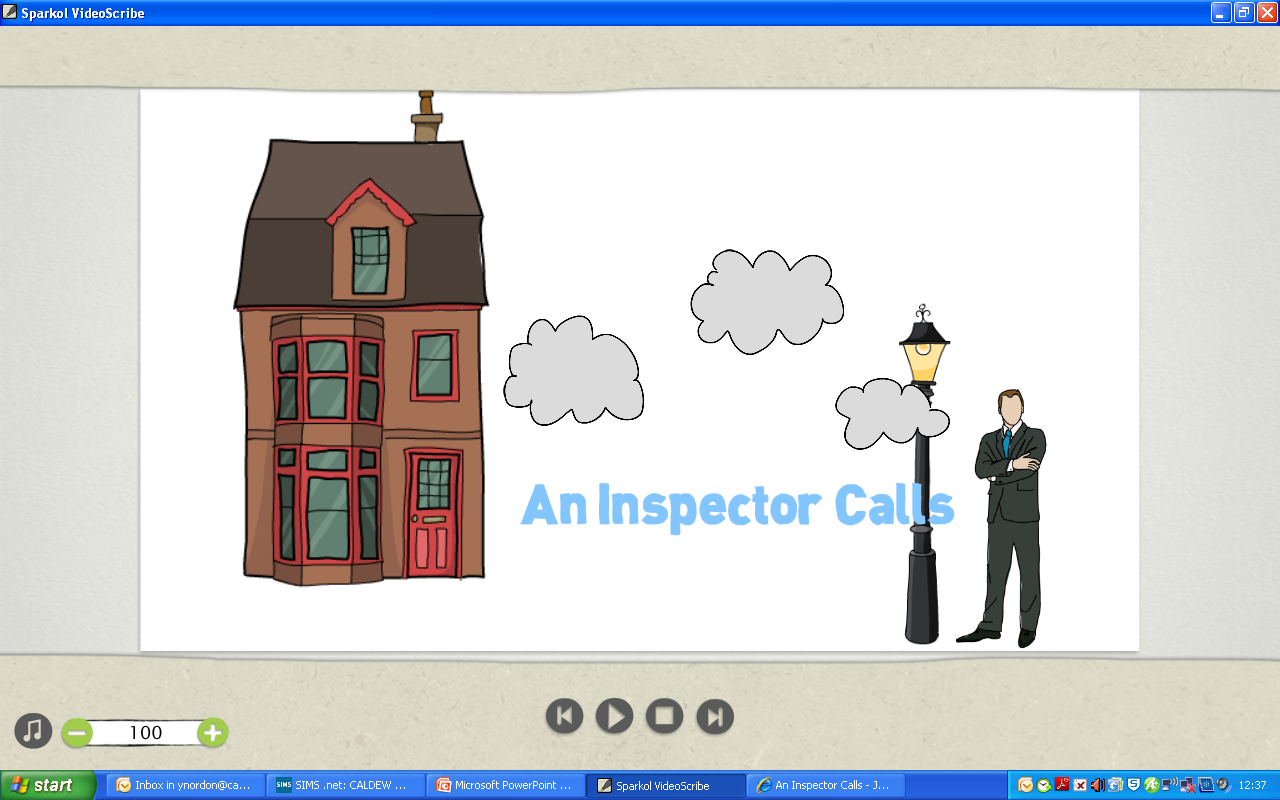 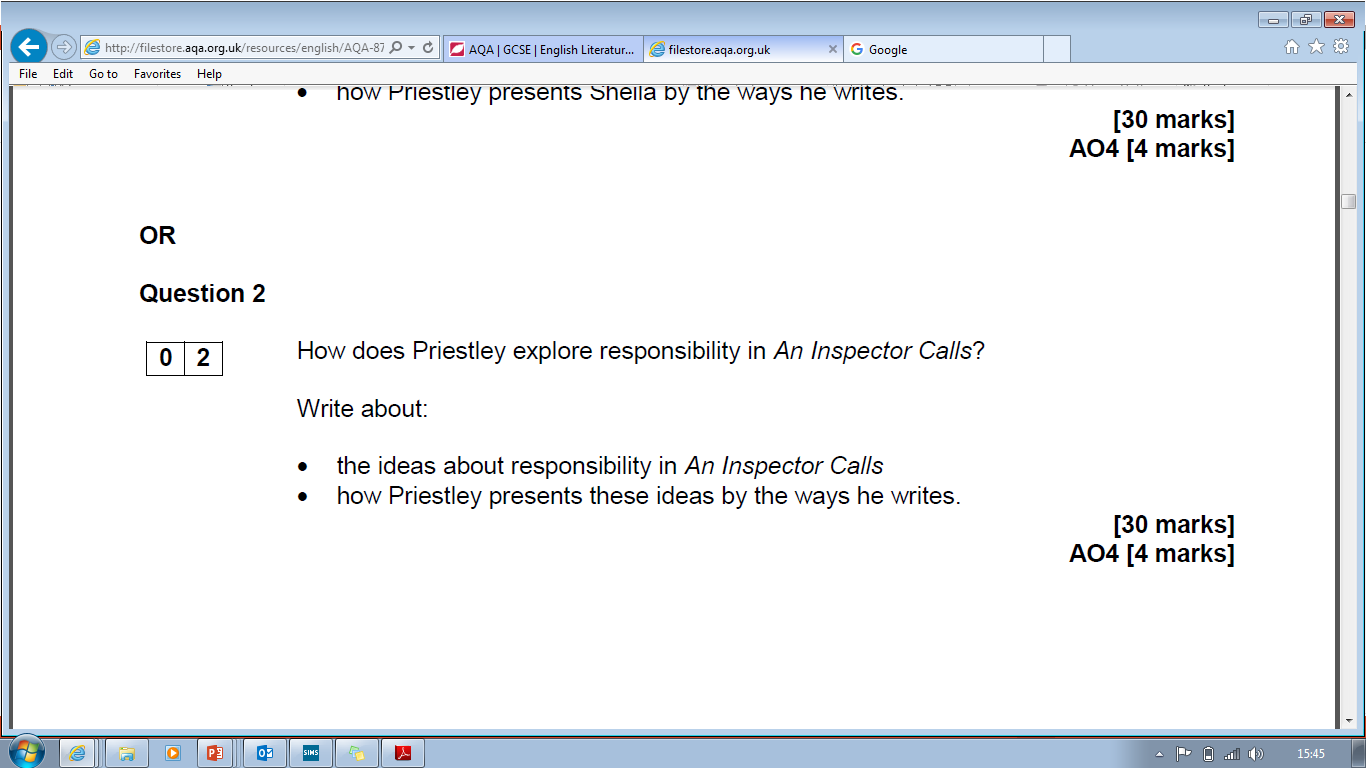 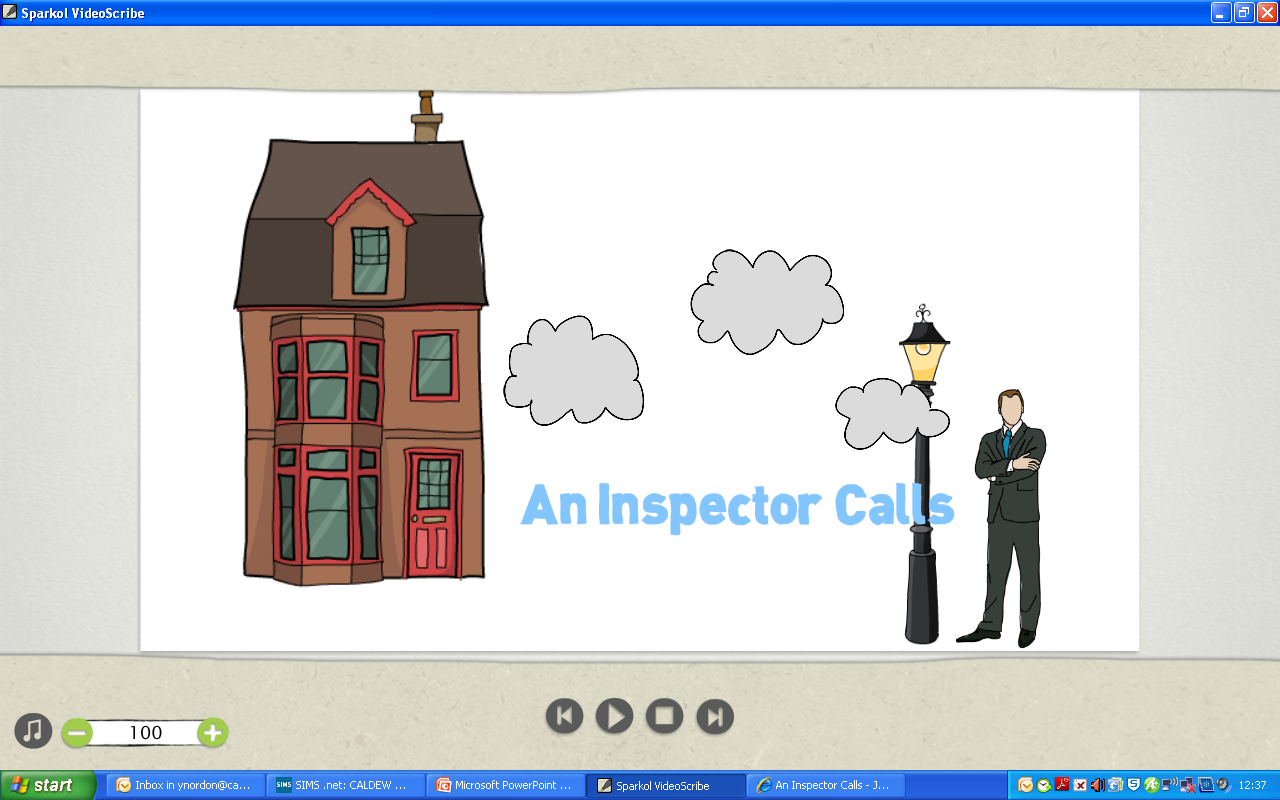